Tornadic Debris Signatures Associated with Quasi-Linear Convective Systems
3rd Midwest Bow Echo Workshop, St. Louis
Rod Donavon, NOAA/NWS Des Moines, IA
Kevin Skow, NOAA/NWS Topeka, KS
The views expressed are those of the author and do not necessarily represent those of the National Weather Service
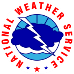 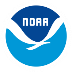 Cross Section of  TDS Studies
Background
Criteria in Flux!
All use product-based thresholds
All require the presence of a radar-resolved couplet
Upper-bound criteria for ρhv varies; recognition growing that outliers exist
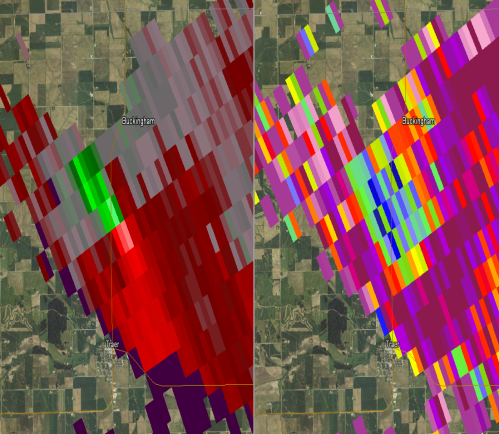 Required
Optional
( ): Two set of criteria
*: Occasional        deviations made
Introducing the “CC Plume”
Background
Relativity: Semi-circular region* of reduced CC** compared to surrounding echoes
Location: Couplet or convergence zone
Continuity: In at least two tilts or scans (SAILS inclusive)
Behavior: Concentrated surface origin, spreads out aloft (a plume!)
Product Criteria: WDTB/Van Den Broeke reflectivity threshold ideal, no other product-based thresholds
T+5 min
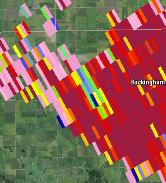 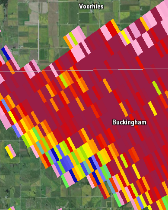 T+0 min
T+15 min
T+10 min
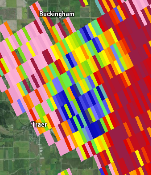 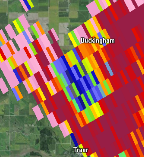 * Can start as small as 4 super-resolution range gates, but always grows larger
** Difference of at least 0.04 compared to surrounding data field
Why the CC Plume?
Background
Based on a TDS verification study in the Des Moines CWA from 2013 to 2016.
Used KDMX WSR-88D radar data to locate possible TDSs, then leveraged all means of surveying to document the associated surface wind patterns (next presentation).
Revealed debris signatures not meeting criteria outlined in multiple studies, especially with QLCS and landspout tornadoes.
CC plume technique was developed to account for these signatures, NOT discredit previous TDS study criteria.
First formalized TDS criteria known to utilize CC behavior trends, easier to assess with SAILS/MESO-SAILS.
Landspout on Boundary
TDS Example Case - July  6, 2014
Synoptic &Mesoscale Boundaries
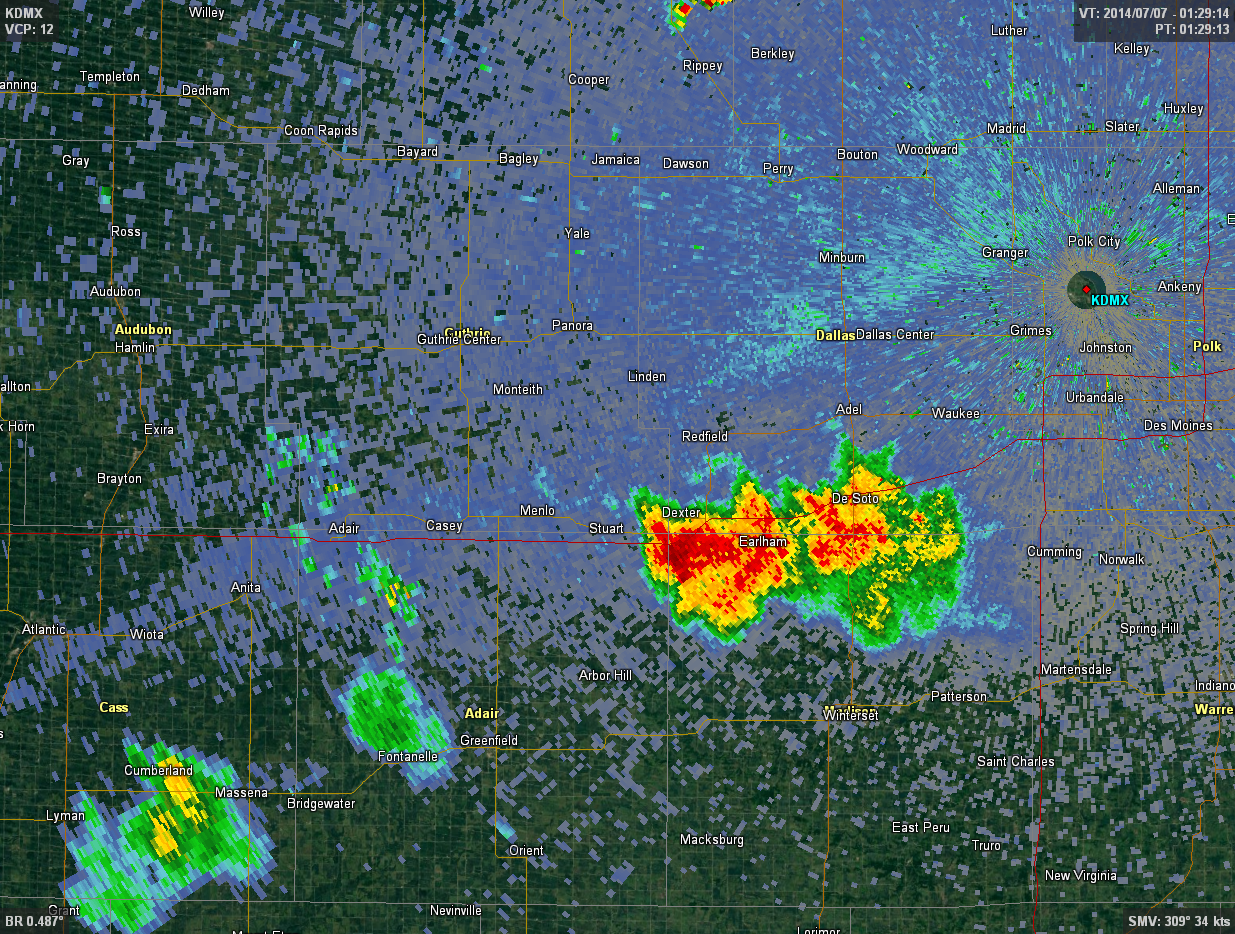 8:29pm CDT
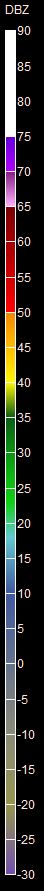 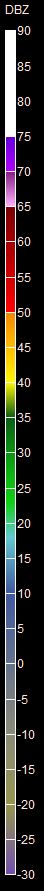 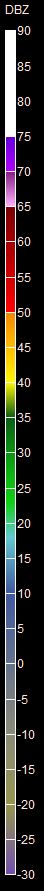 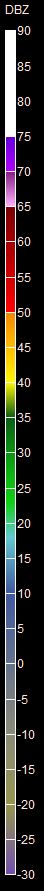 8:37pm CDT
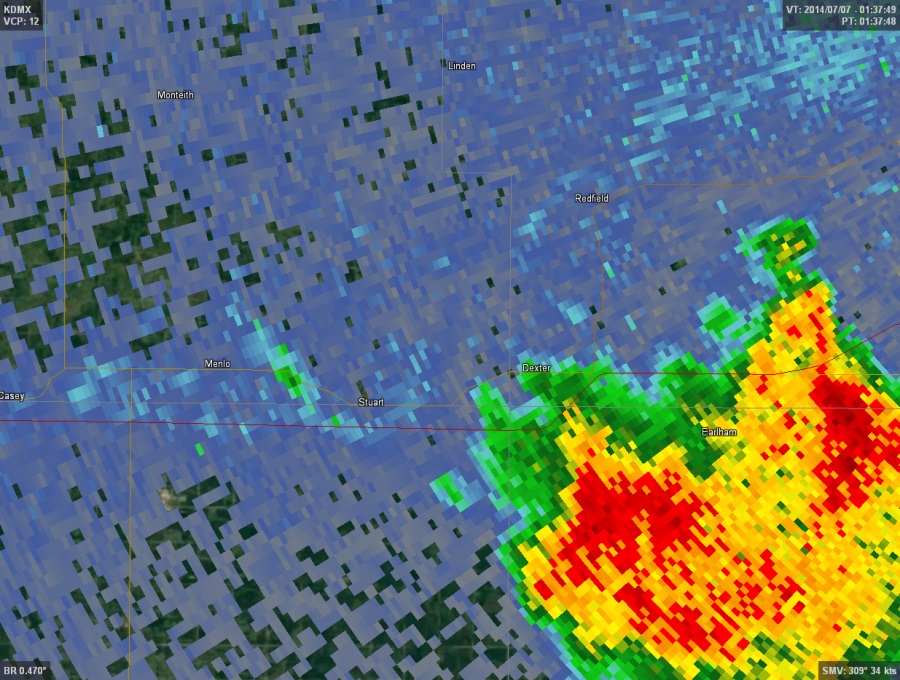 [Speaker Notes: Good landspout environment in this area. Extremely unstable with 5,000-6000 J/kg of MLCAPE (150 J/kg of 0-3 km MLCAPE), ample surface vorticity along this cold frontal boundary augmented by several outflow boundaries that had developed in the last hour as older convection dissipated. Low-level (0-1km) shear was a modest 15 kts and 0-6 km shear was about 30 kts. LCLs were around 1000m. The large radar image on the left shows the main cold front pushing in from the northwest, but note how the synoptic boundary is distorted in the middle by a series of outflow boundaries from previous convection. We will be focusing on one particular outflow boundary in the middle of this segment shown by the circle in the second smaller radar image.]
Landspout on Boundary
TDS Example Case - July  6, 2014
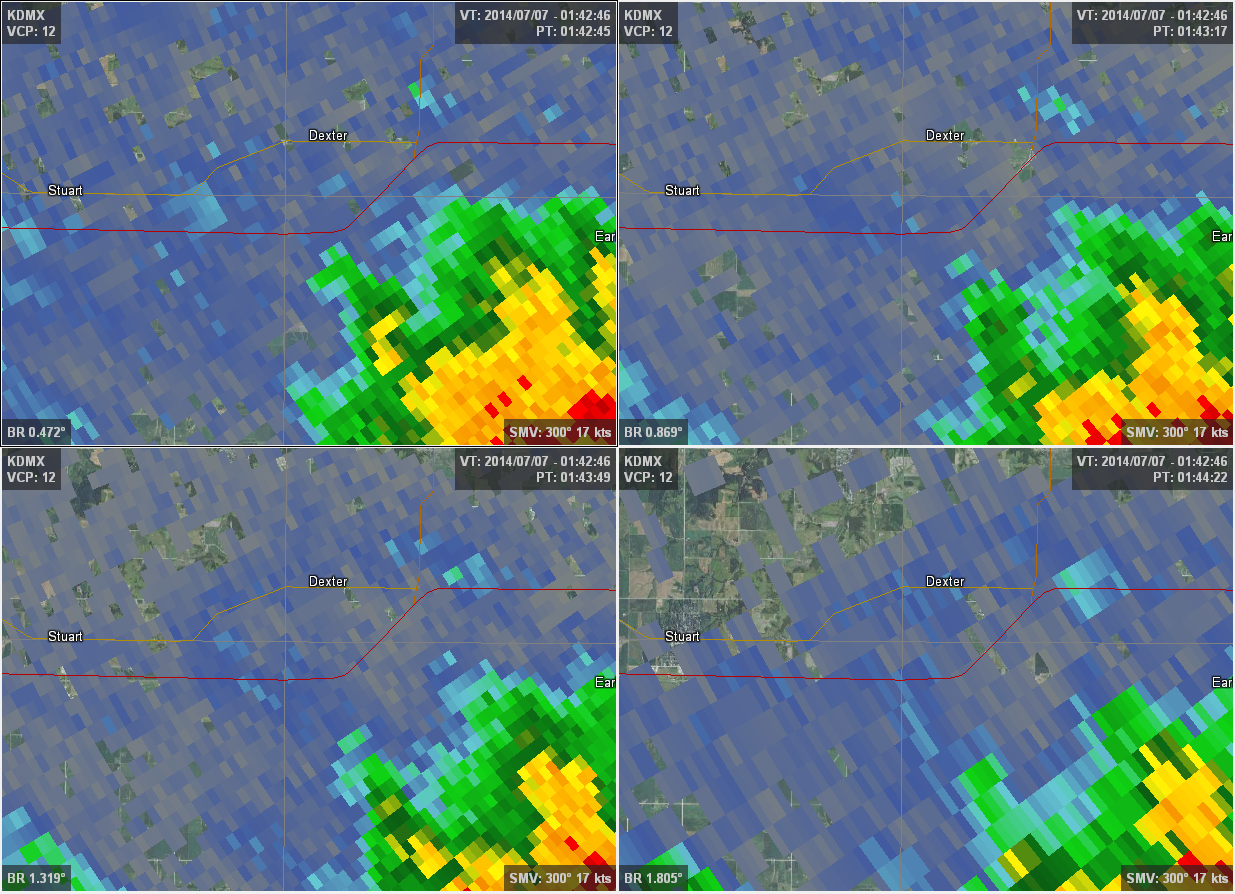 0.5°/ 1.9 kft
0.9°/ 3.0 kft
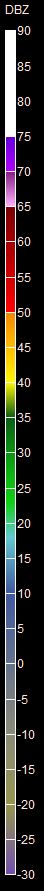 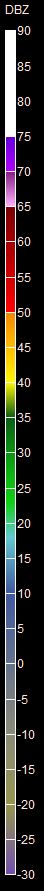 8:42pm CDT
1.3°/ 4.3 kft
1.8°/ 5.6 kft
[Speaker Notes: Four panel base reflectivity data at 8:42pm CDT. Nothing to note yet.]
Landspout on Boundary
TDS Example Case - July  6, 2014
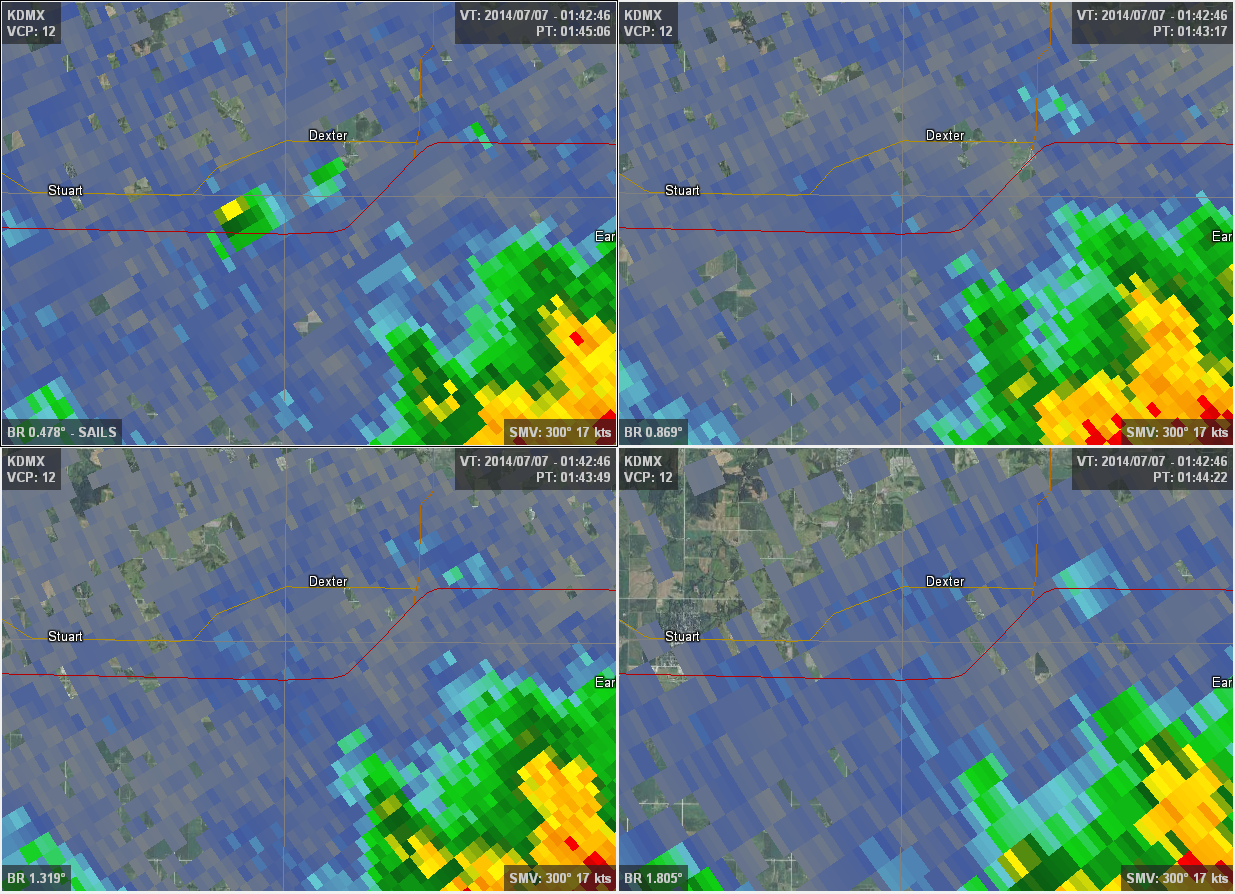 0.5°/ 1.9 kft
0.9°/ 3.0 kft
8:45pm CDT
SAILS Cut
TDS in Center
5 km from precip
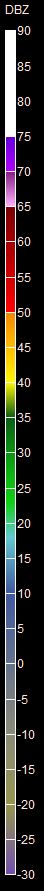 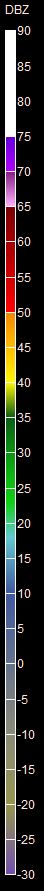 1.3°/ 4.3 kft
1.8°/ 5.6 kft
[Speaker Notes: TDS at onset is 5-6 km away from any precip echoes. Reflectivity values at center of TDS are at about 40 dBZ.]
Landspout on Boundary
TDS Example Case - July  6, 2014
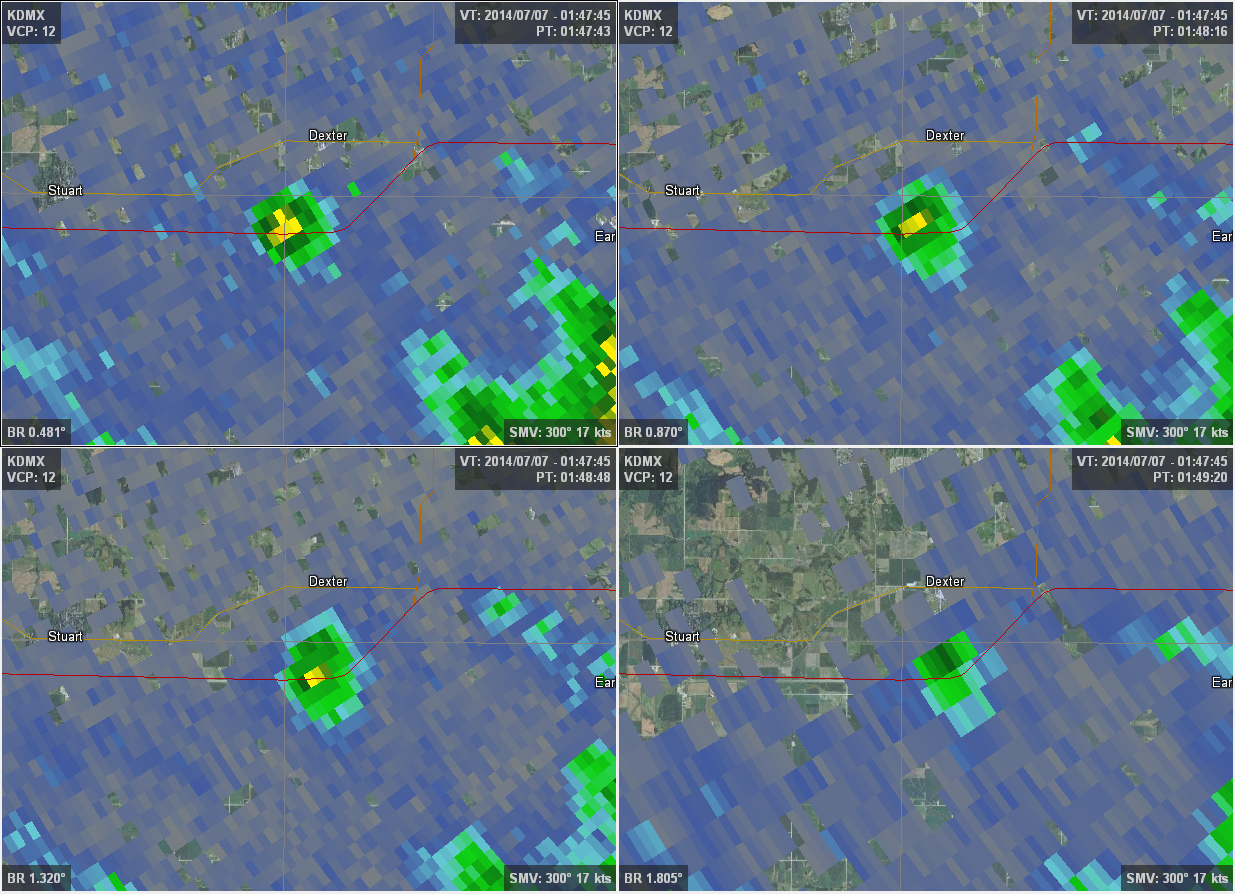 8:47pm CDT
Extends to full height
0.5°/ 1.9 kft
0.9°/ 3.0 kft
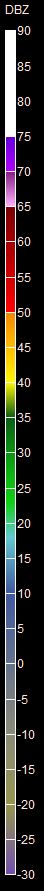 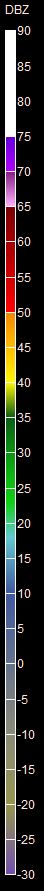 1.3°/ 4.3 kft
1.8°/ 5.6 kft
Height: 2.8 km
Debris: Crops?
[Speaker Notes: By the next full volume scan, the TDS is fully established up to almost 3 km (9,200 ft), with absolutely no evidence of any precip echoes overhead (aka a developing cumulonimbus). This landspout simply developed from an ordinary TCU that never went on to put down any precip.]
Landspout on Boundary
TDS Example Case - July  6, 2014
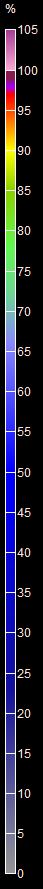 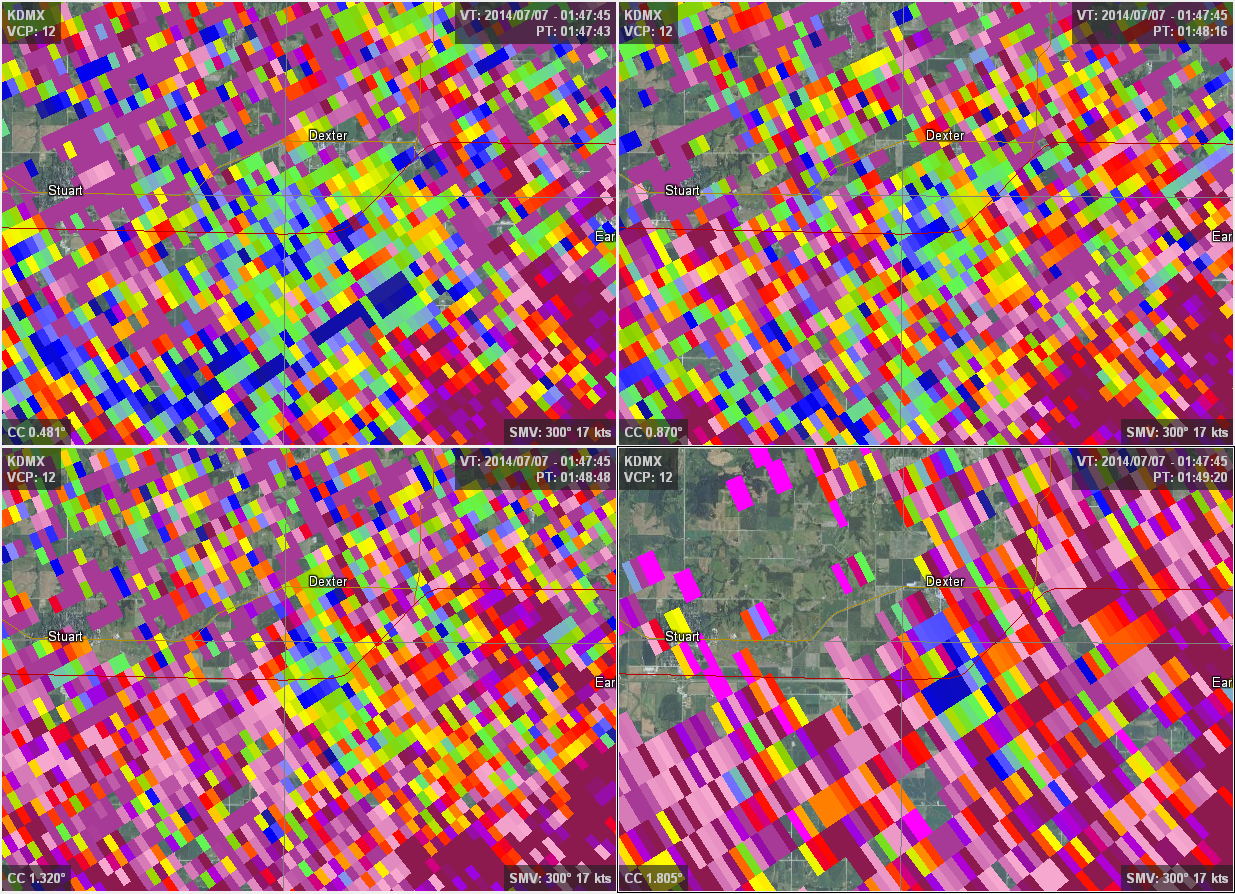 0.5°/ 1.9 kft
0.9°/ 3.0 kft
8:47pm CDT
CC shows TDS well
ZDR high (3-4 dB)
1.3°/ 4.3 kft
1.8°/ 5.6 kft
[Speaker Notes: Showing CC to validate the notion made with reflectivity that this in indeed a debris plume. CC was noisy at the surface, but the further aloft one goes the better resolved the signal becomes. ZDR (not shown), was on the high side with values of 3-4 dB. Not sure why it was so high. It was still quite a bit lower than with smoke plumes, which are generally in the 5-7 dB range.]
Landspout on Boundary
TDS Example Case - July  6, 2014
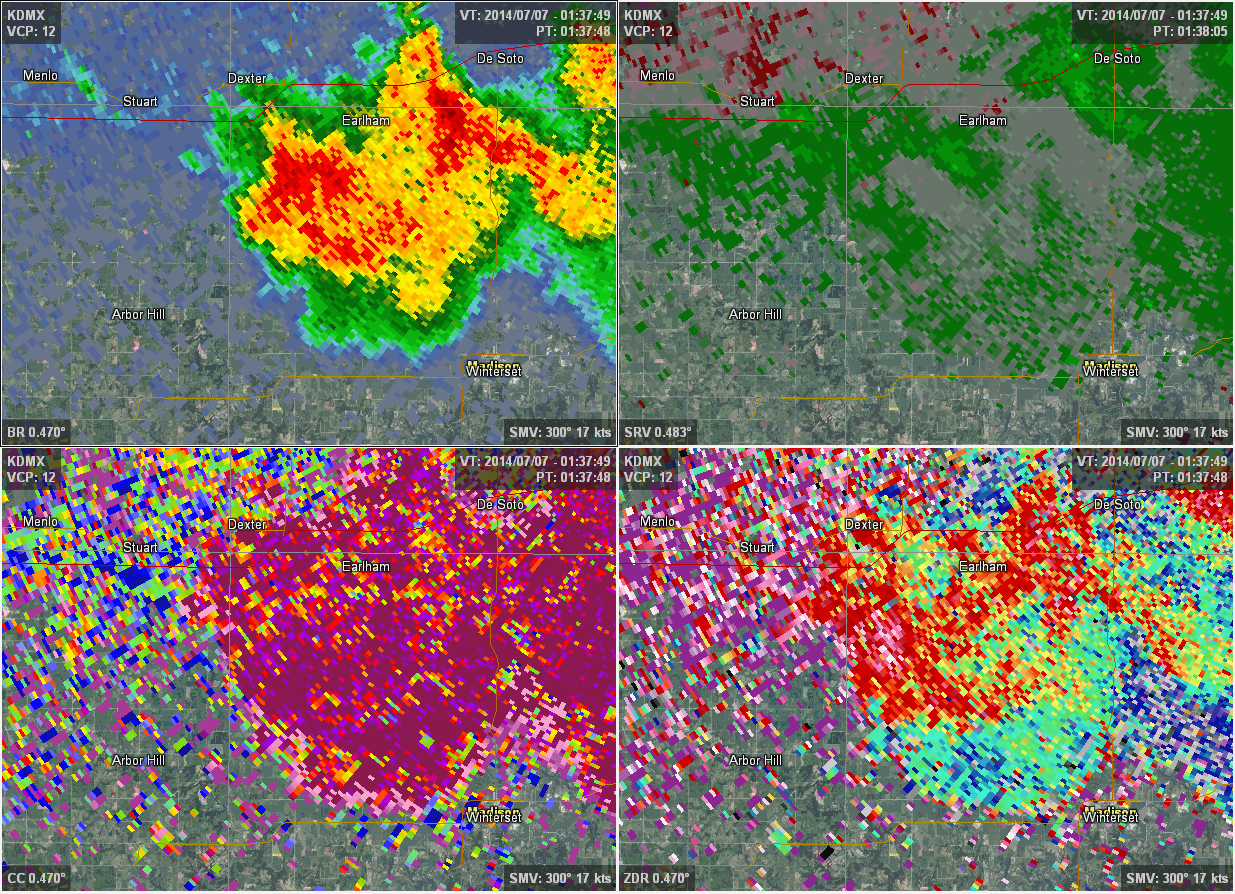 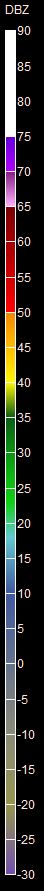 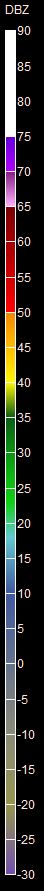 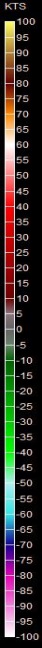 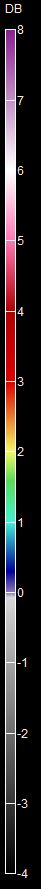 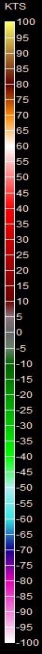 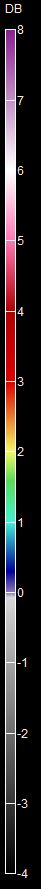 8:37pm – 9:13pm CDT
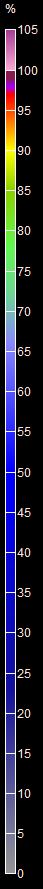 [Speaker Notes: Putting everything together in a full Loop. It passes the plume test. Storm Data track does not take it across I-80 since any close up photo/video evidence puts it north of the interstate, but based on the TDS the tornado may have ventured south of I-80. The 0.5 degree CC/ZDR are pretty noisy and SRM yields little clues other than the location of the boundaries. Good old reflectivity is the best product to use here.]
Landspout on Boundary - Photos
TDS Example Case - July  6, 2014
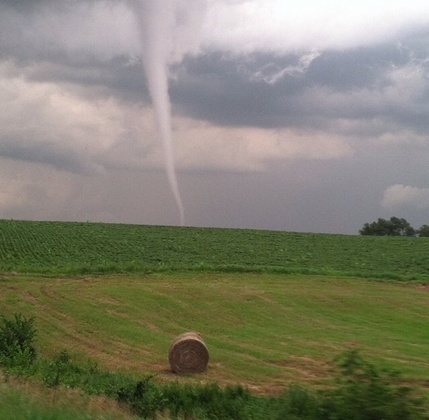 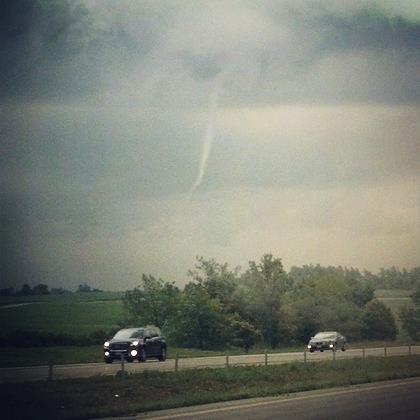 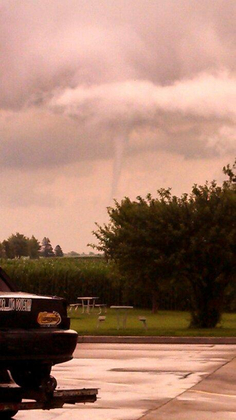 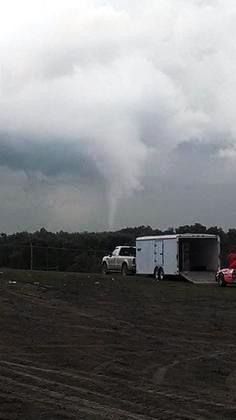 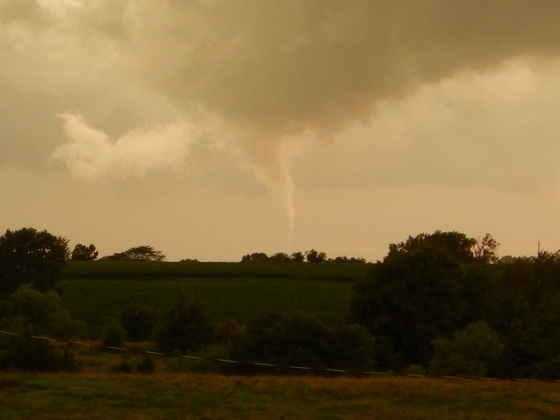 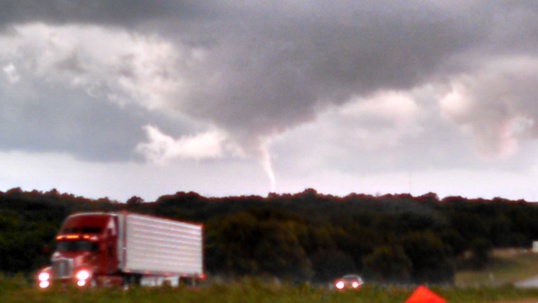 Photos Courtesy KCCI uLocal
[Speaker Notes: High-based ceilings = lots of photos of this tornado.]
The Event- August 31, 2014
Range: 37 nm  Beam Height: 2800 ft ARL
QLCS  TDS  That Started the Search
September 1, 2014 00:28-00:44
August 31, 2014The Initial Ground Survey
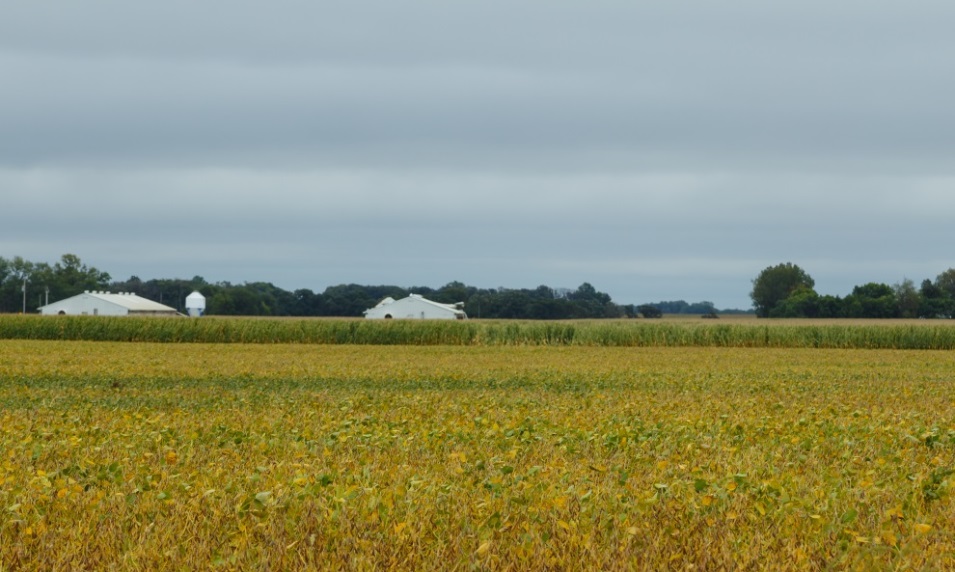 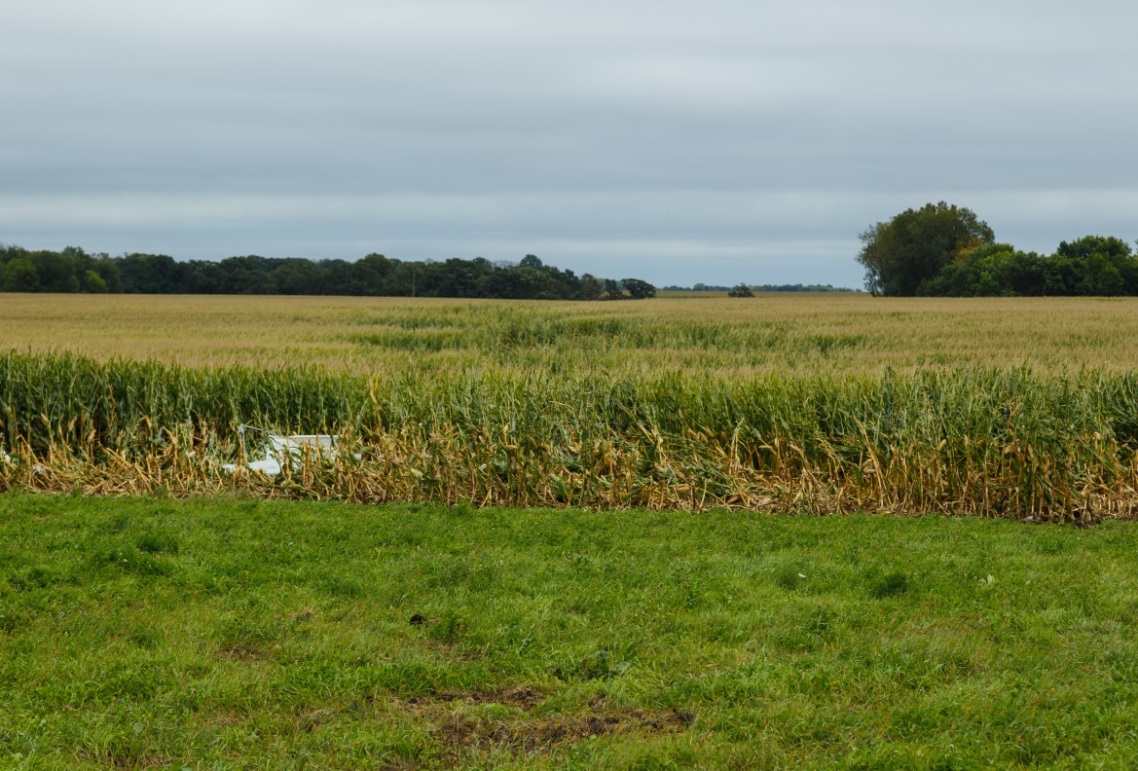 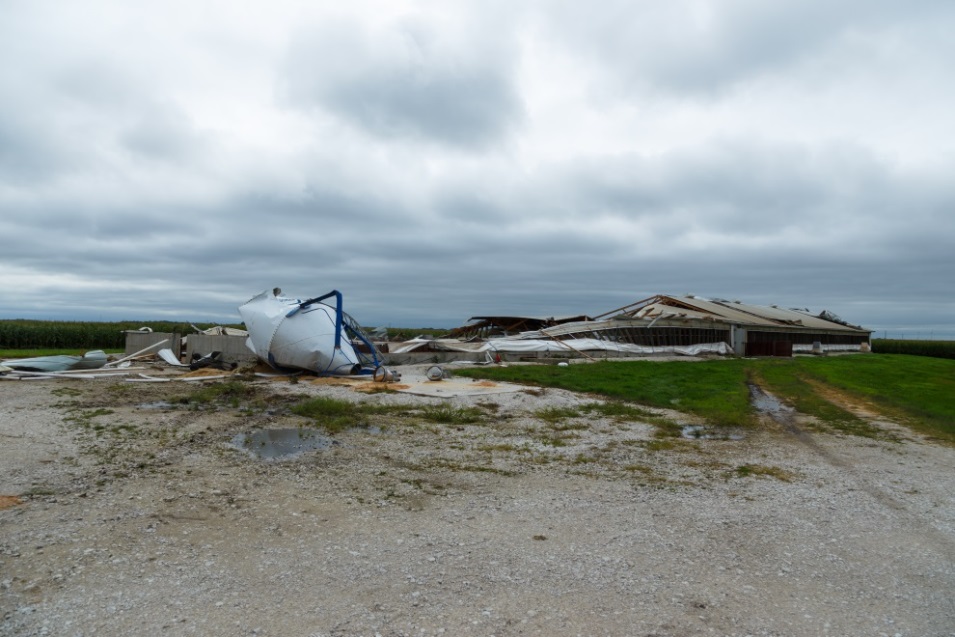 Photos by Kevin Skow
August 31, 2014 Aerial Data
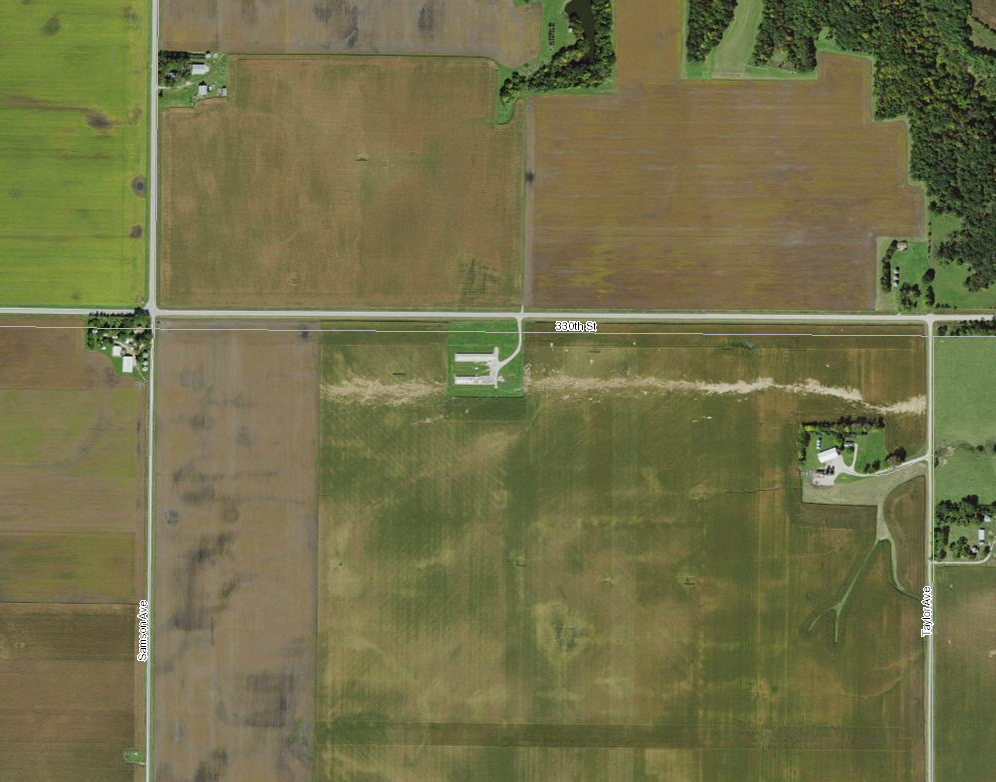 USDA NAIP
August 31, 2014 Aerial Data
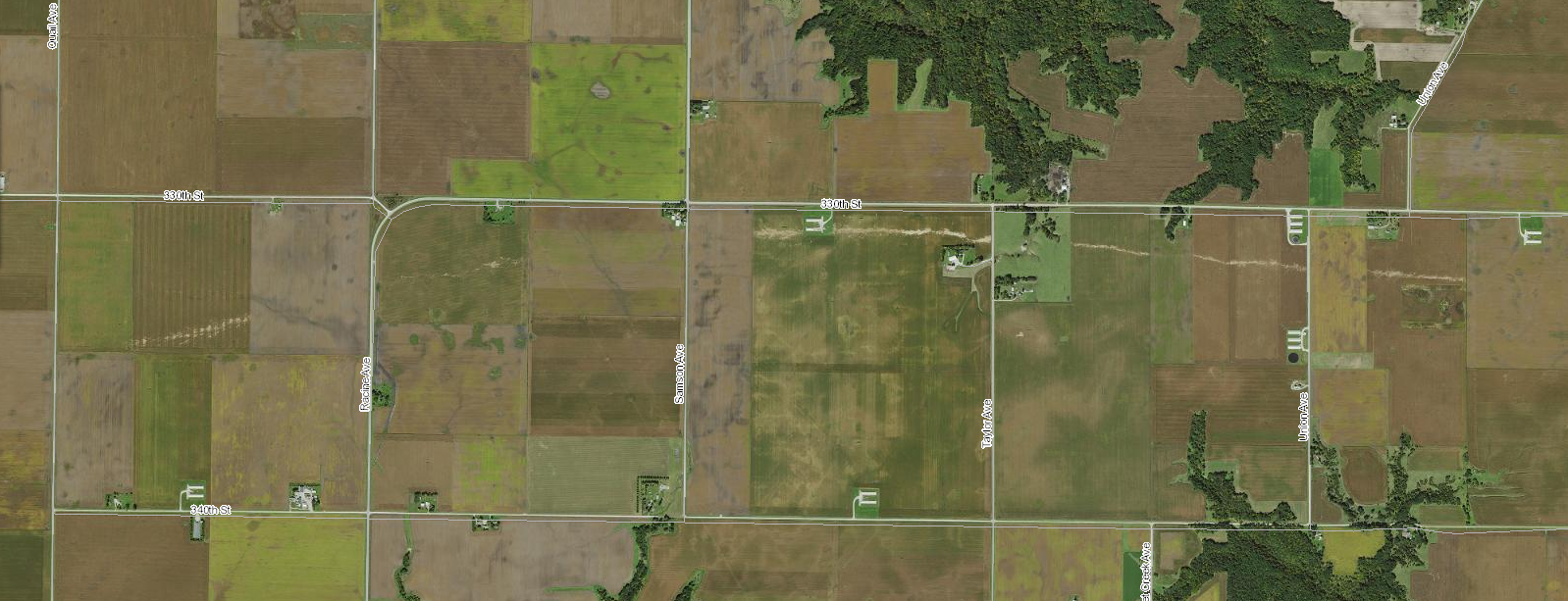 USDA NAIP
The Event- August 31, 2014
REF
SRM
ZDR
September 1, 2014 01:17z
CC
Where is the TDS?
September 1, 2014 01:17z
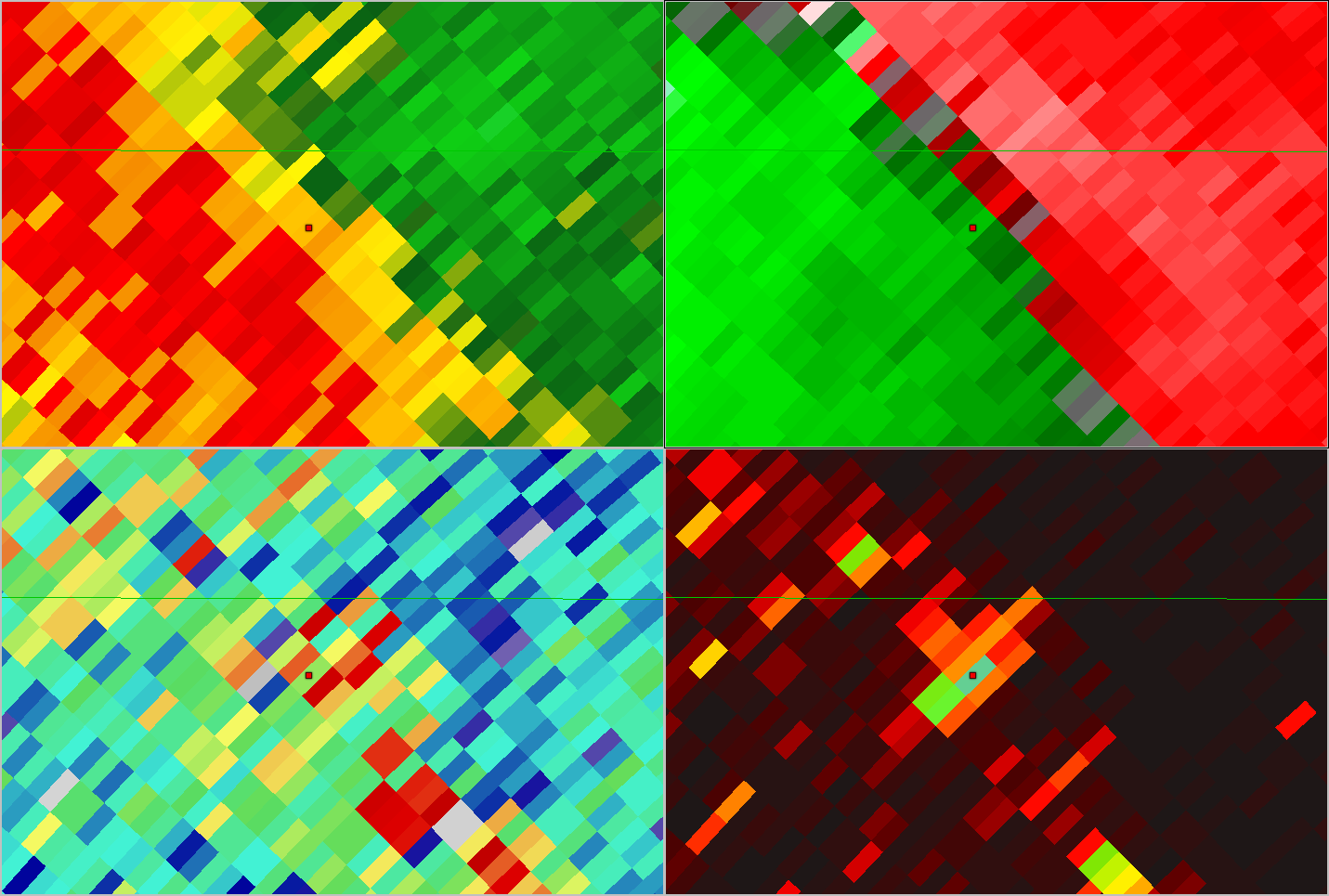 REF
SRM
Vr: 33 kts
ZDR: 1.75 db
CC: 0.83
ZDR
CC
Where is the TDS?
September 1, 2014 01:20z
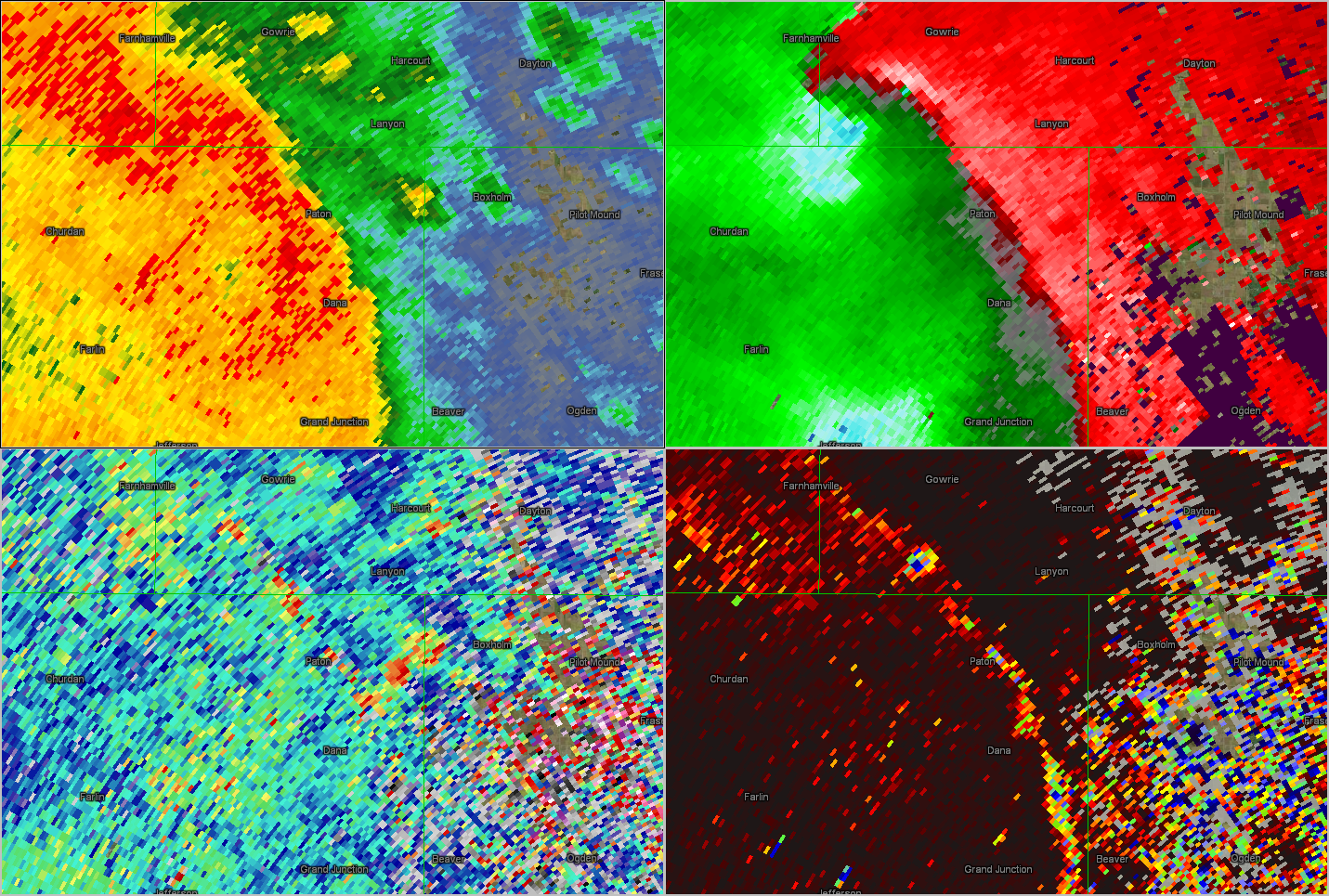 REF
SRM
ZDR
CC
Where is the TDS?
September 1, 2014 01:20z
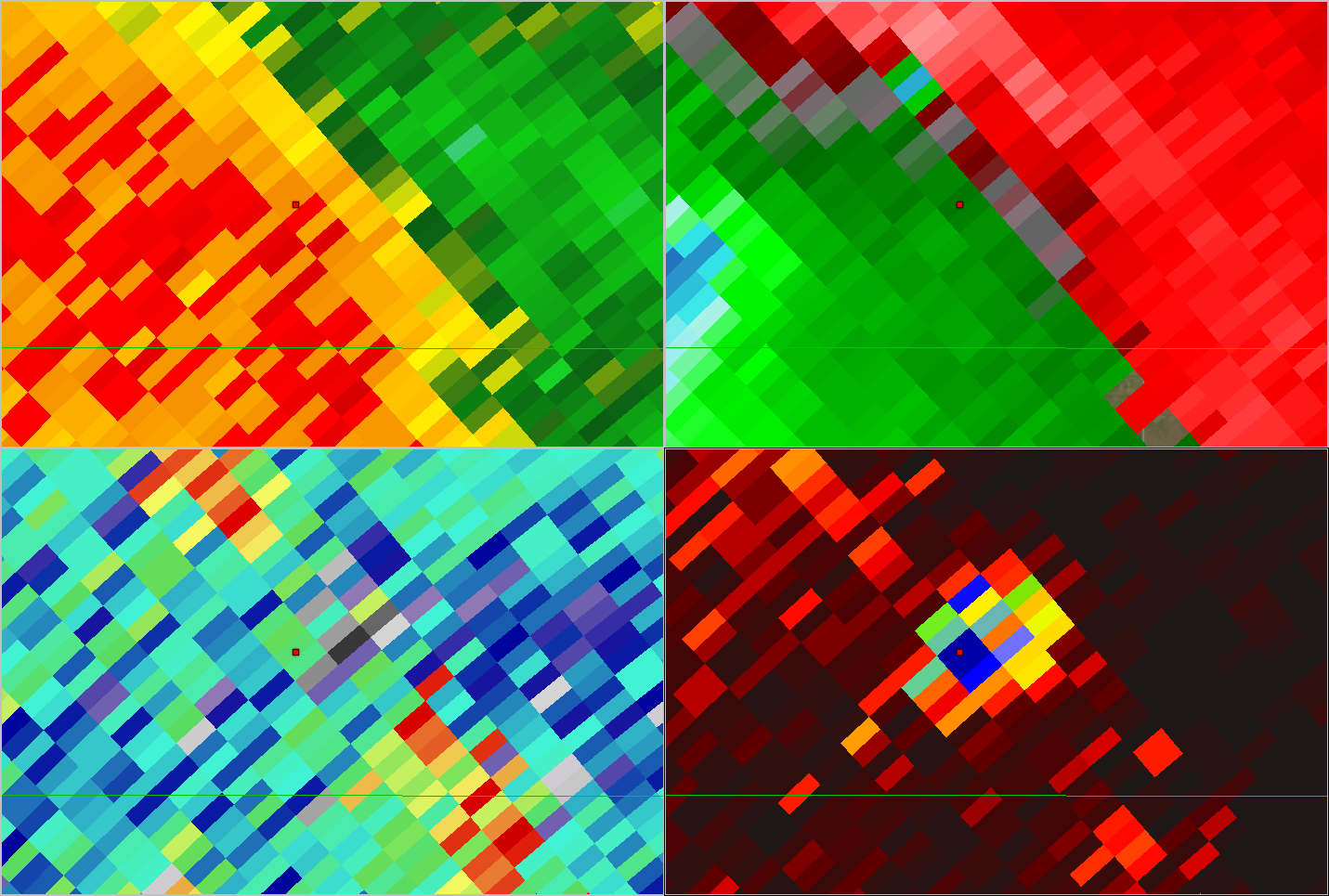 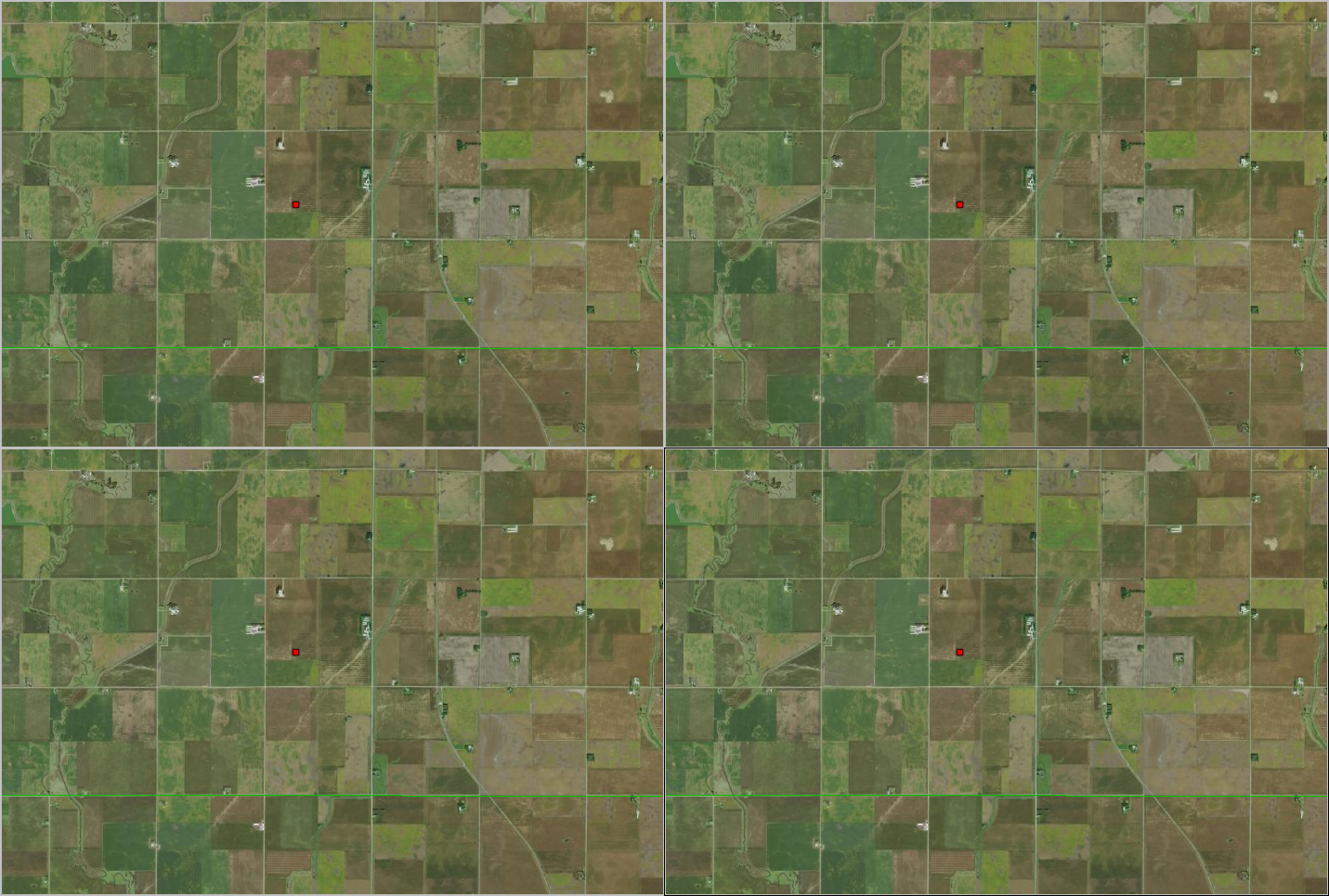 REF
SRM
Vr – 15 kts
ZDR: -1.5 db
CC: 0.69
ZDR
CC
Where is the TDS?
August 31, 2014 TDS Statistics
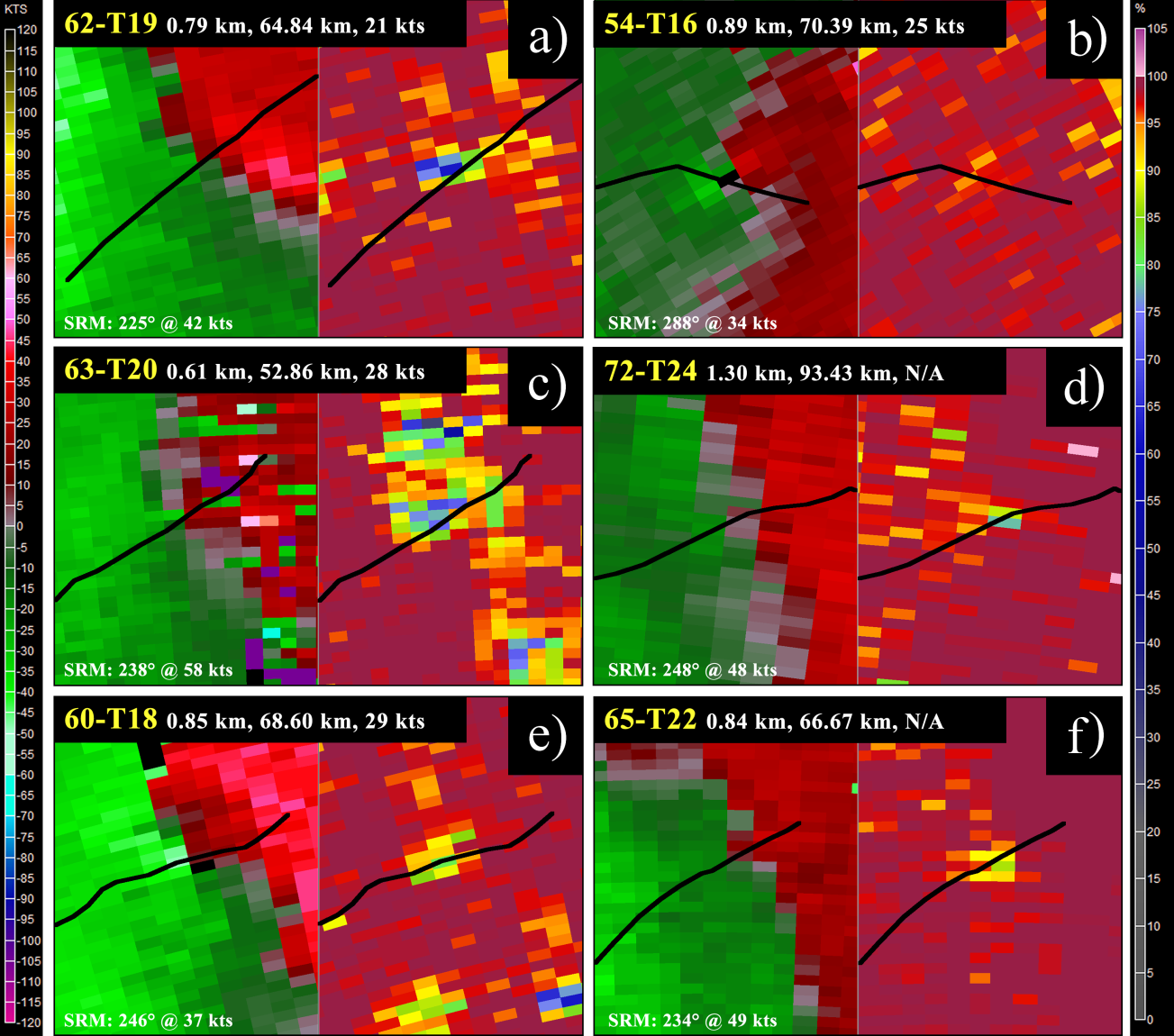 12 point-source CC minima
 11 matched to tracks* 
Five minima did NOT have a radar-resolvable couplet. Would not meet product-based criteria.

Remaining 7 couplets oftentimes weak and difficult to differentiate from the convergence zone
[Speaker Notes: So how would August 31, 2014 stand up to the current product-based TDS identification techniques? We identified 12 point-source correlation coefficient minima and tied 11 of them to tracks, with imagery for the twelfth track was compromised due to field harvesting. There was wind damage noted before and after the track area. However, there was not a radar-resolvable couplet visible for five of the 12 CC minima, meaning that they would not have met any of the previous product-based criteria. In some cases, the CC values in the minima were above those proposed in most if not all of the previously listed studies.

Z values for all of these CC depressions were between 40-55 dBz.]
Oct 6, 2016 Near Muscatine, IA
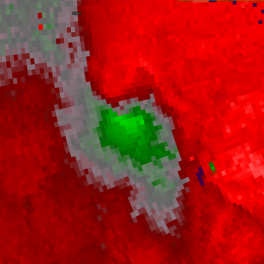 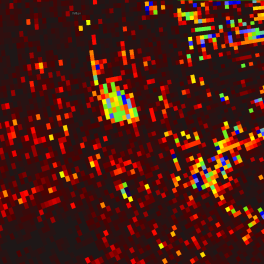 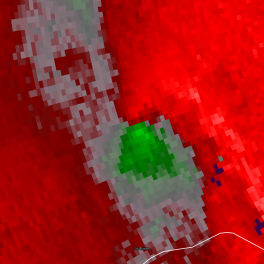 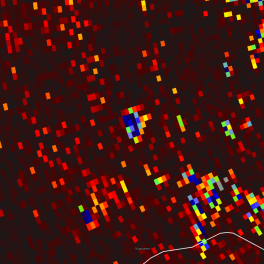 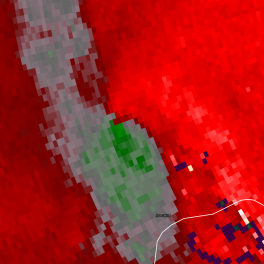 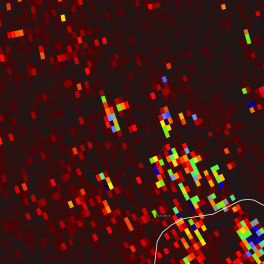 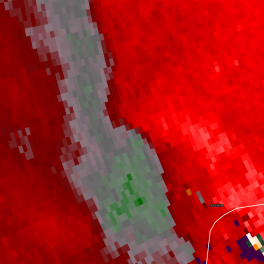 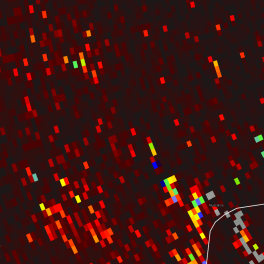 June 7, 2015 06:36z
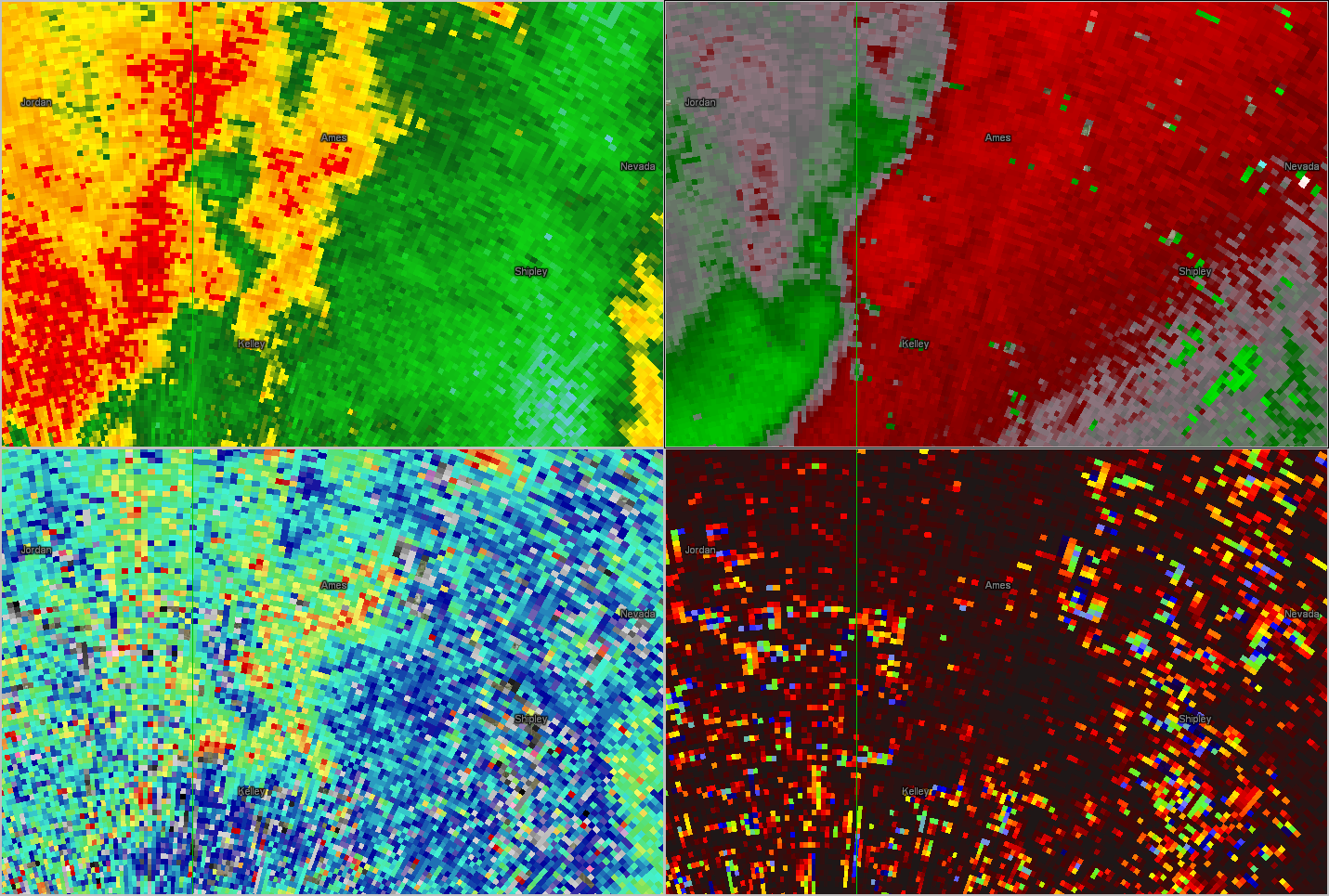 REF
SRM
ZDR
CC
June 7, 2015 06:38z
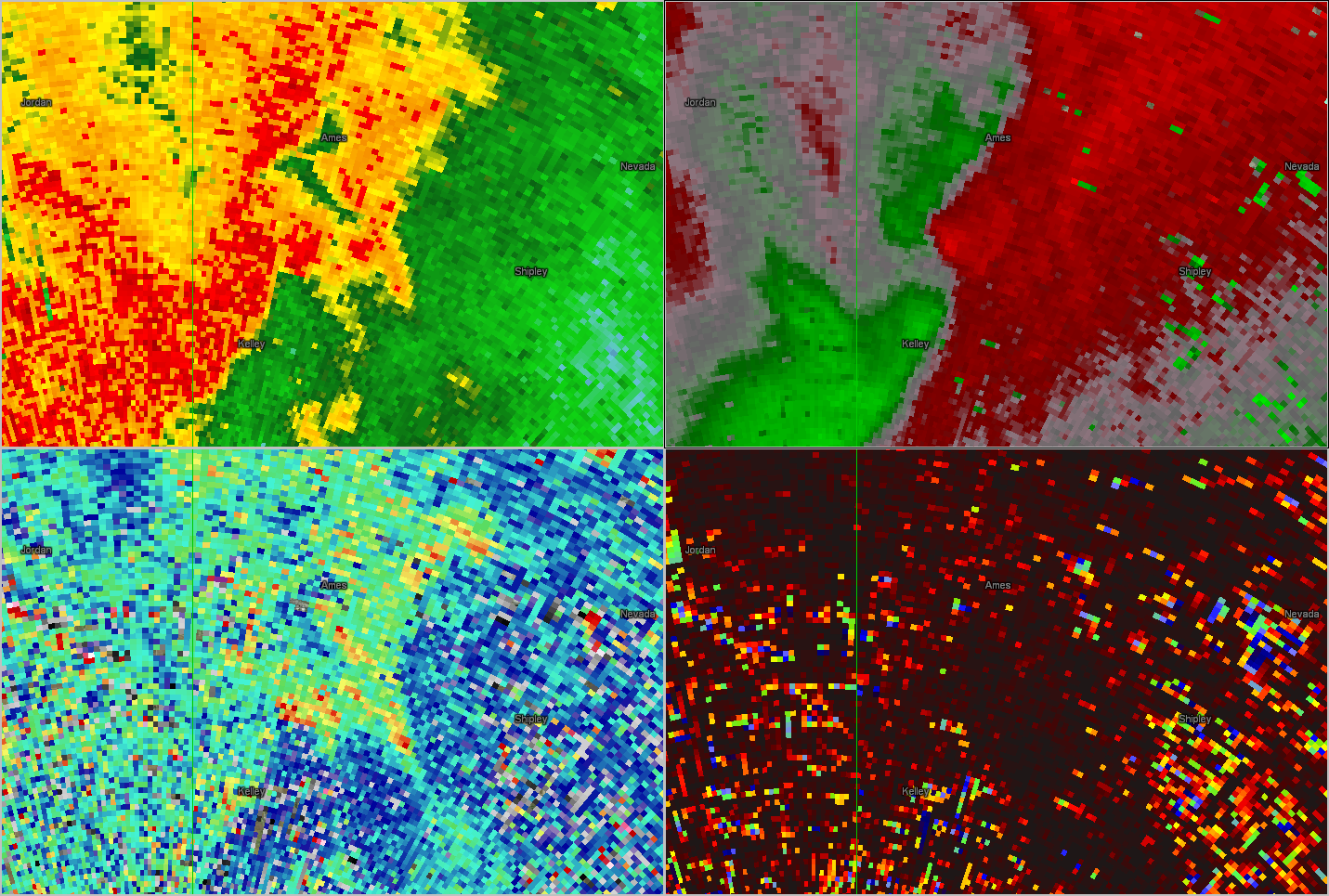 REF
SRM
ZDR
CC
June 7, 2015 06:41z
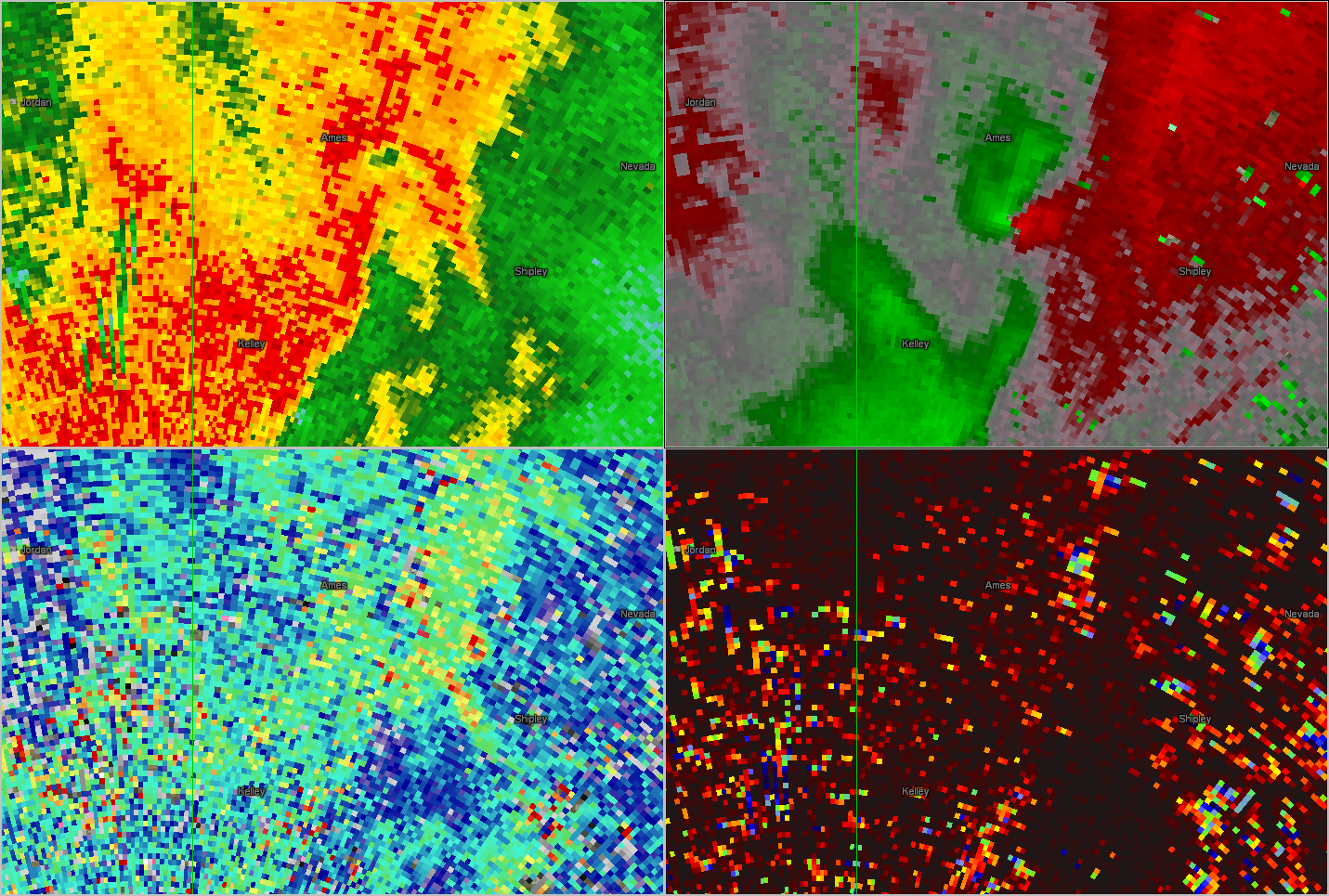 REF
SRM
Vr: 34kts
ZDR: 1.3 db
CC: 0.95
ZDR
CC
June 7, 2015 06:44z
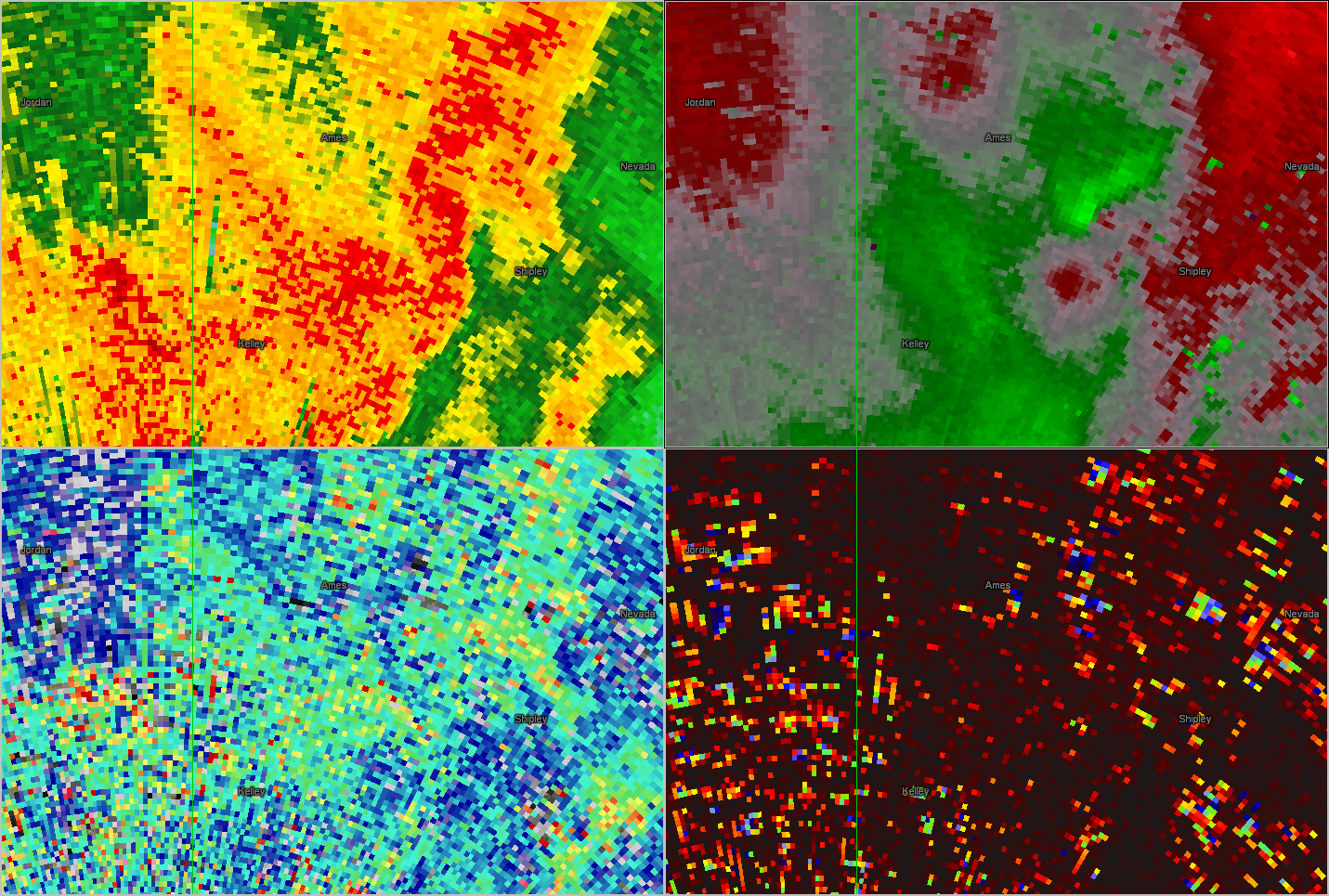 REF
SRM
Vr: 22 kts
ZDR: 0.3 db
CC: 0.92
ZDR
CC
June 7, 2015 06:44z
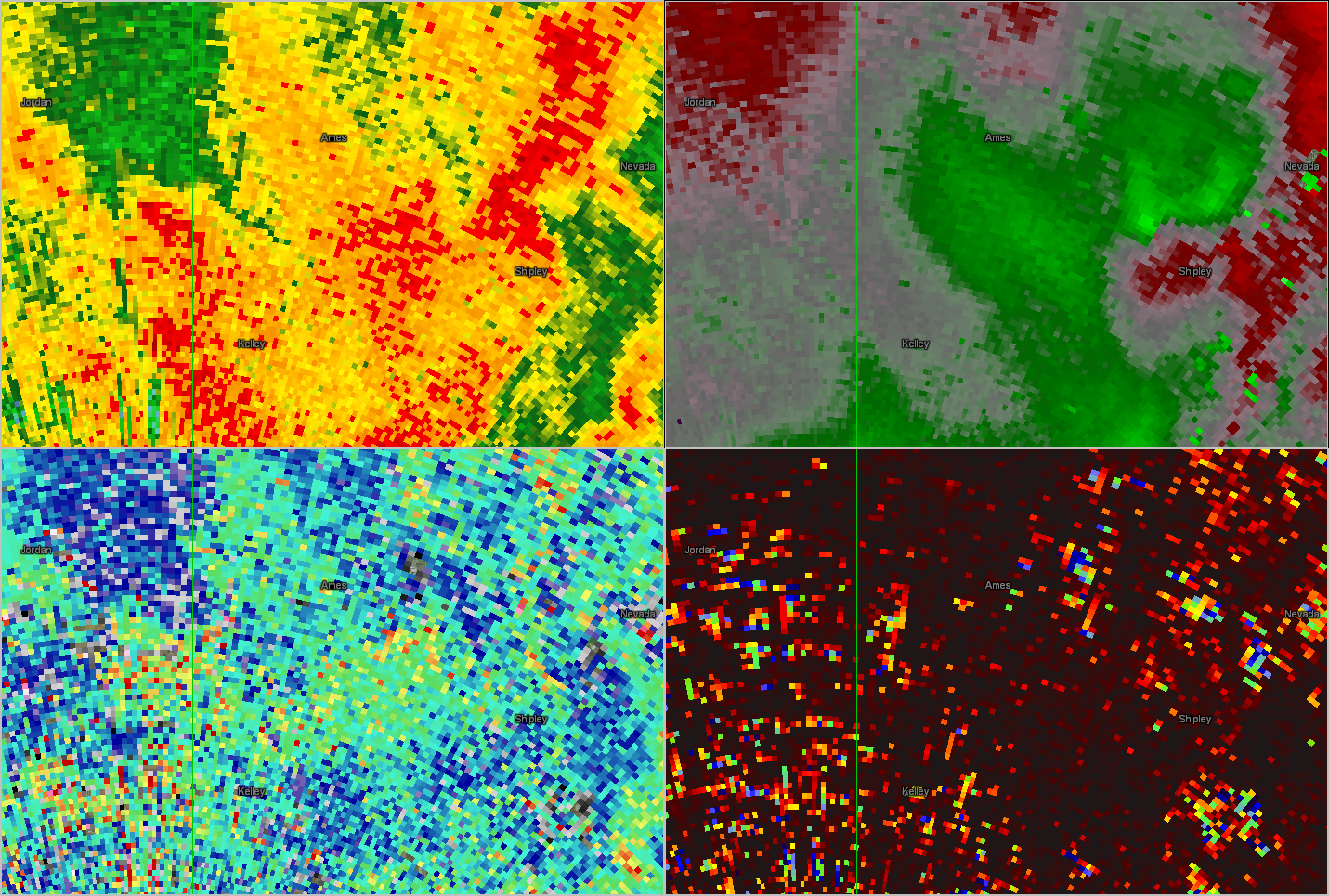 REF
SRM
Vr: 21 kts
ZDR: 0.5 db
CC: 0.94
ZDR
CC
June 7, 2015 Survey
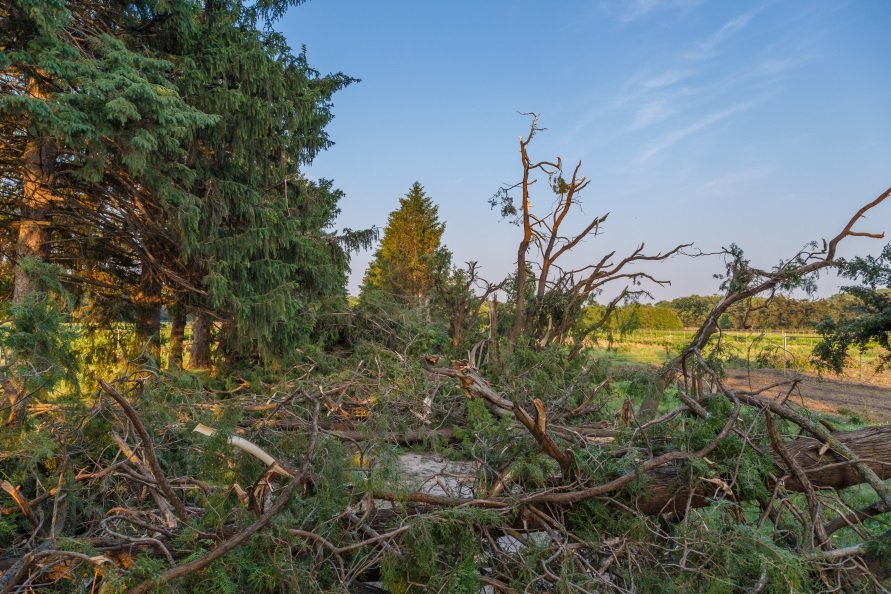 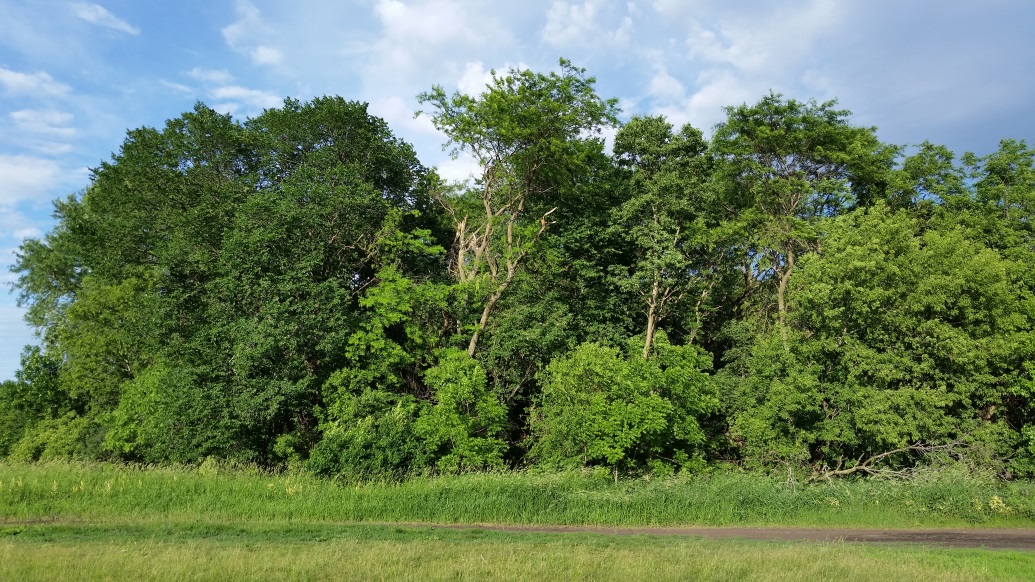 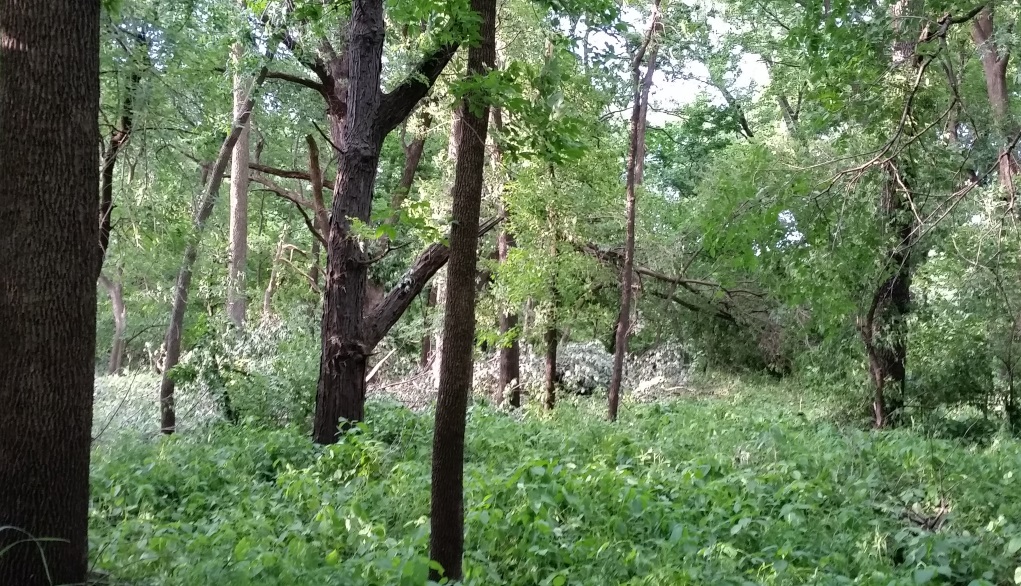 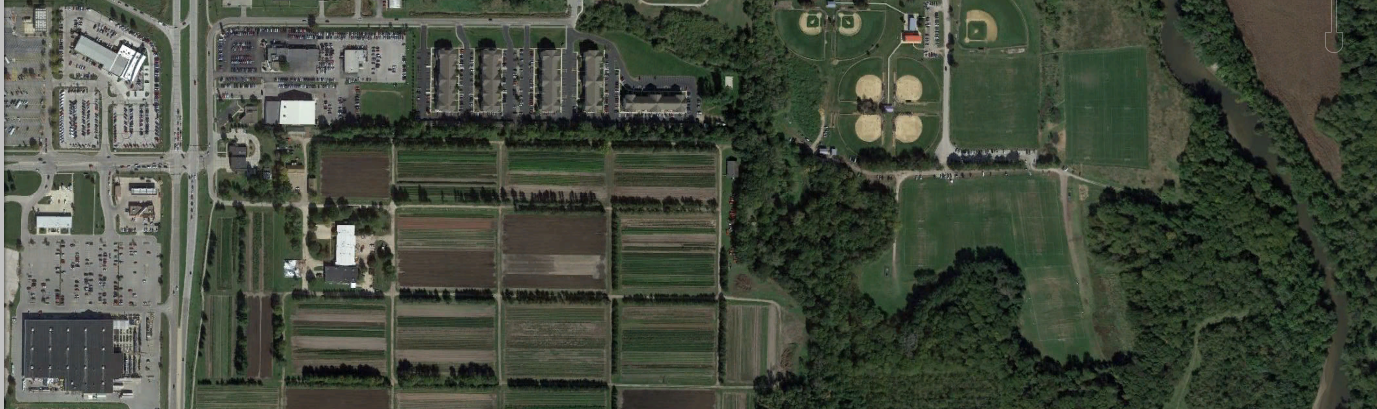 TDS Material Based on Season (Central US)
Jan
Feb
Apr
Sep
Mar
May
Jun
Jul
Aug
Oct
Nov
Dec
Dust
Trees (Leaves)
Maturing Crops
Crop Debris
Crop Debris/Plowed Fields
Crop and leaf debris especially reflective to radar energy, not as attenuated in precipitation as dust
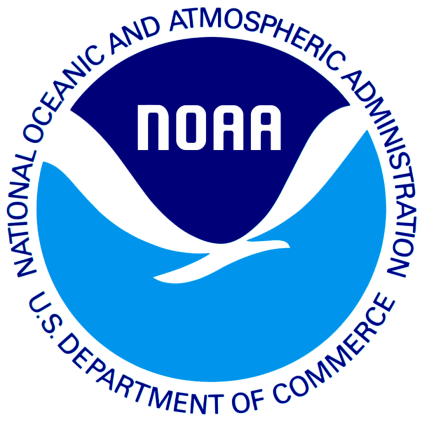 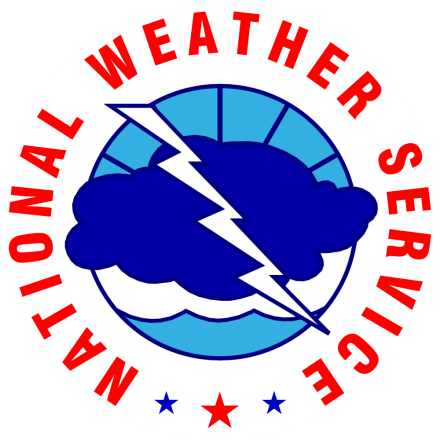 Supercell TDS – Homer, IL Sep 9, 2016
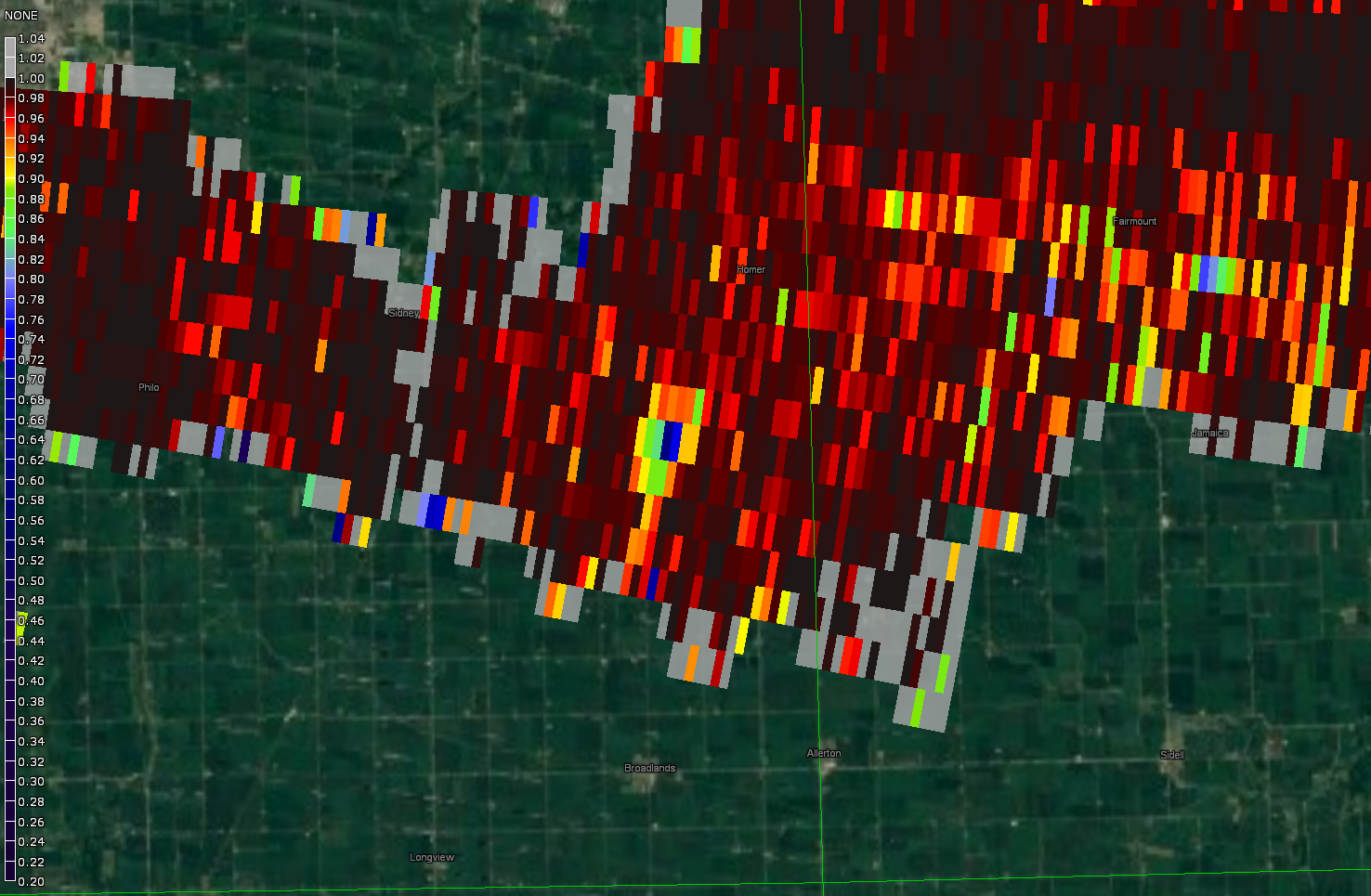 Courtesy Andrew Pritchard – skydrama.photography
Courtesy Jake Wolf
Land use – Homer, IL Sep 9, 2016
Courtesy Jake Wolf
Land use – Homer, IL Sep 9, 2016
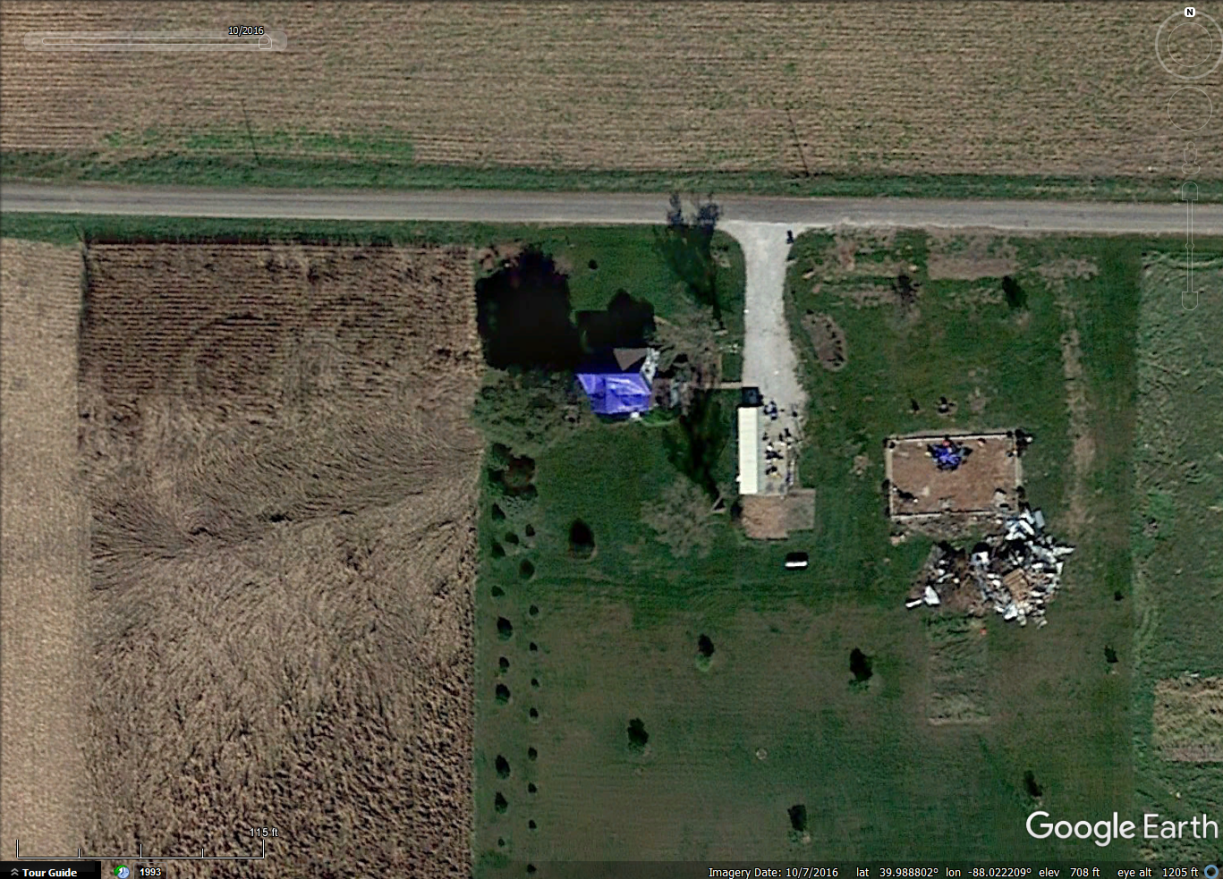 TDS False Alarm- Loop
KSGF Case - March  1, 2017
TDS False Alarm
KSGF Case – 0.5o  0540z March 1, 2017
TDS False Alarm
KSGF Case – 0.5o  0542z March 1, 2017
TDS False Alarm
KSGF Case – 0.5o  0543z March 1, 2017
TDS False Alarm
KSGF Case – 0.5o  0545z March 1, 2017
TDS False Alarm
KSGF Case – 0.9o  0546z March 1, 2017
TDS False Alarm
KSGF Case – 1.3o  0547z March 1, 2017
TDS False Alarm
KSGF Case – 1.8o  0548z March 1, 2017
TDS False Alarm
KSGF Case – 2.4o  0549z March 1, 2017
The Search Continues…
KDMX Case – 0.5o  0038z March 7, 2017
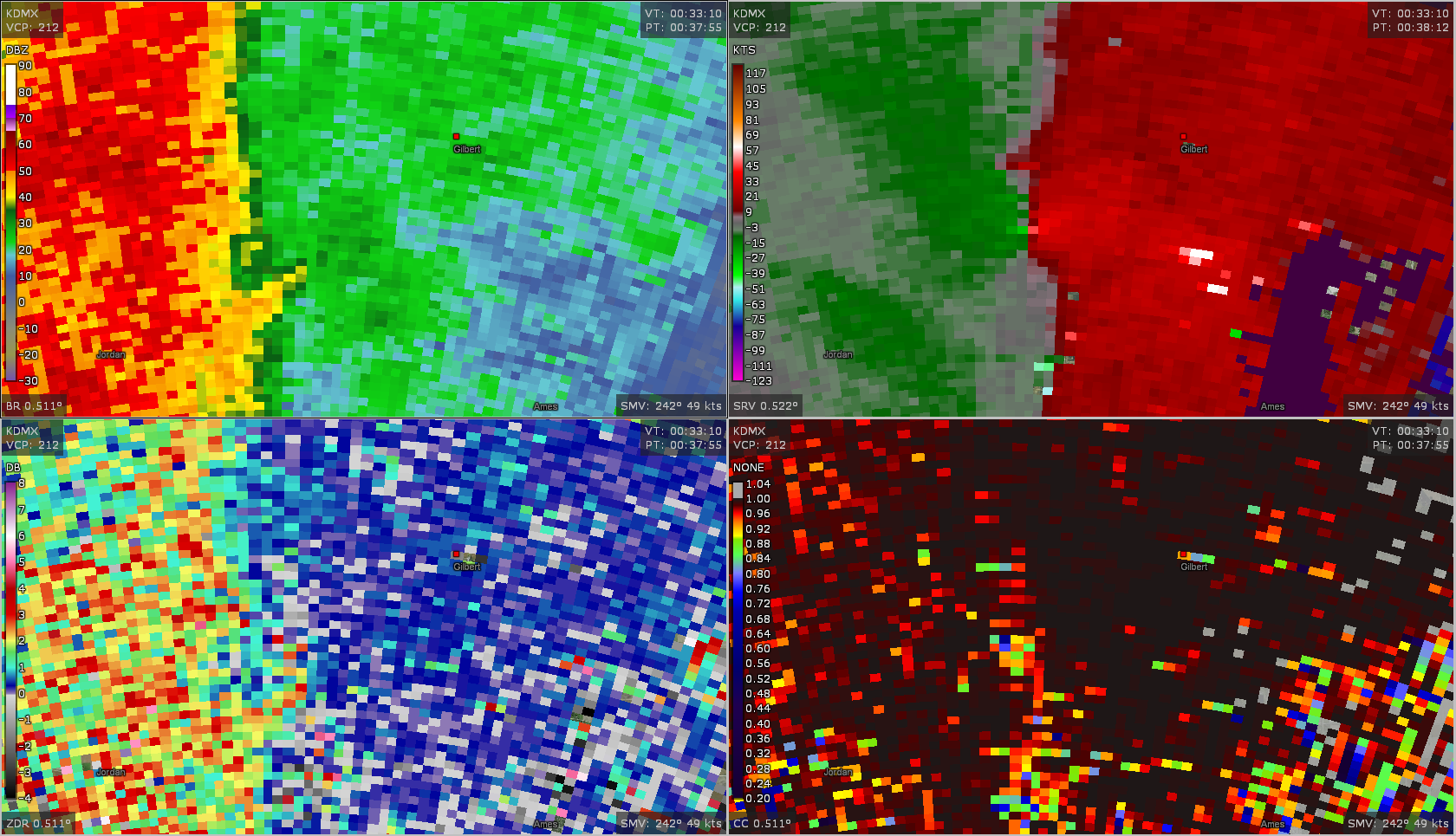 The Search Continues…
KDMX Case – 0.5o  0039z March 7, 2017
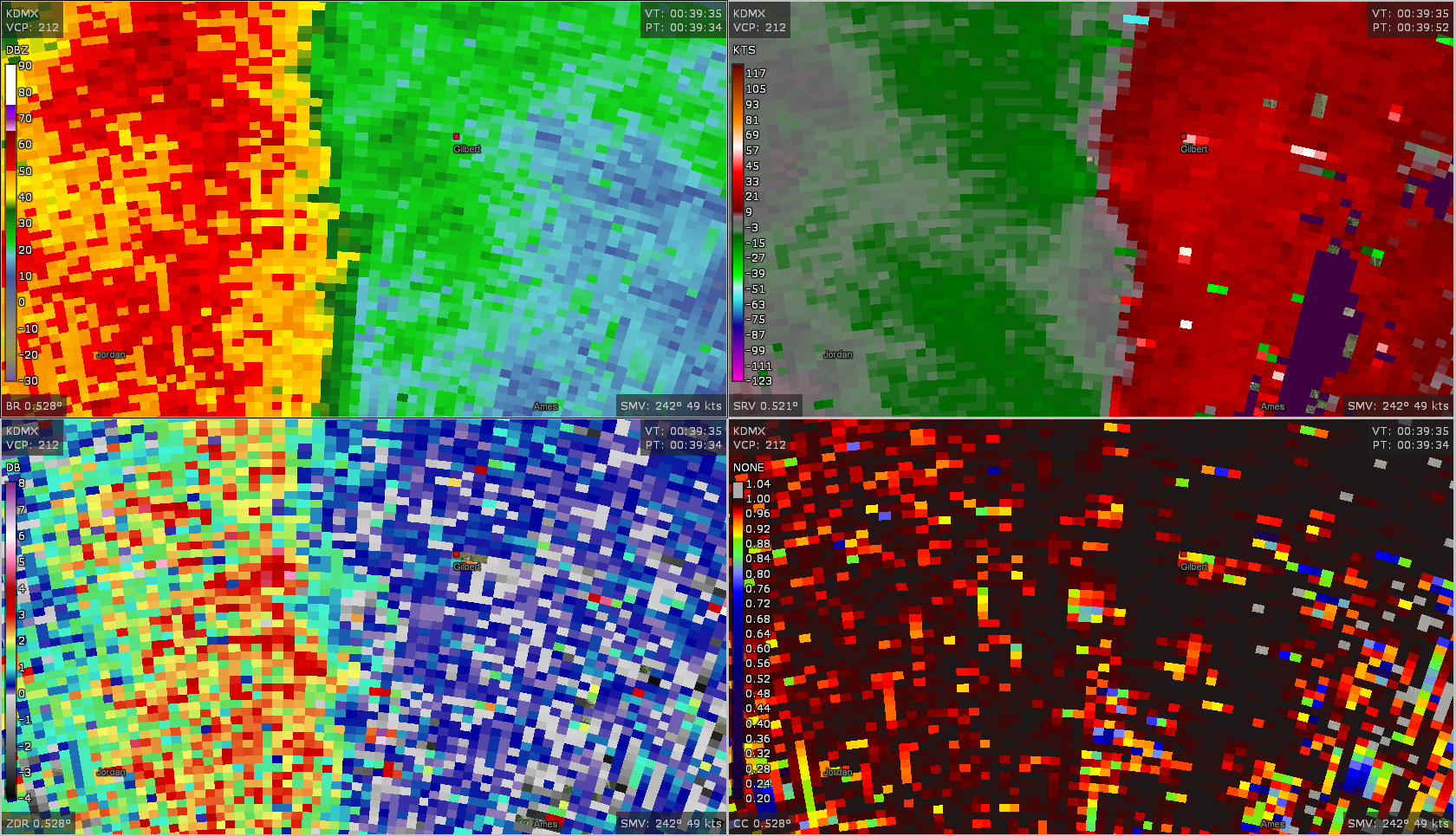 The Search Continues…
KDMX Case – 0.5o  0041z March 7, 2017
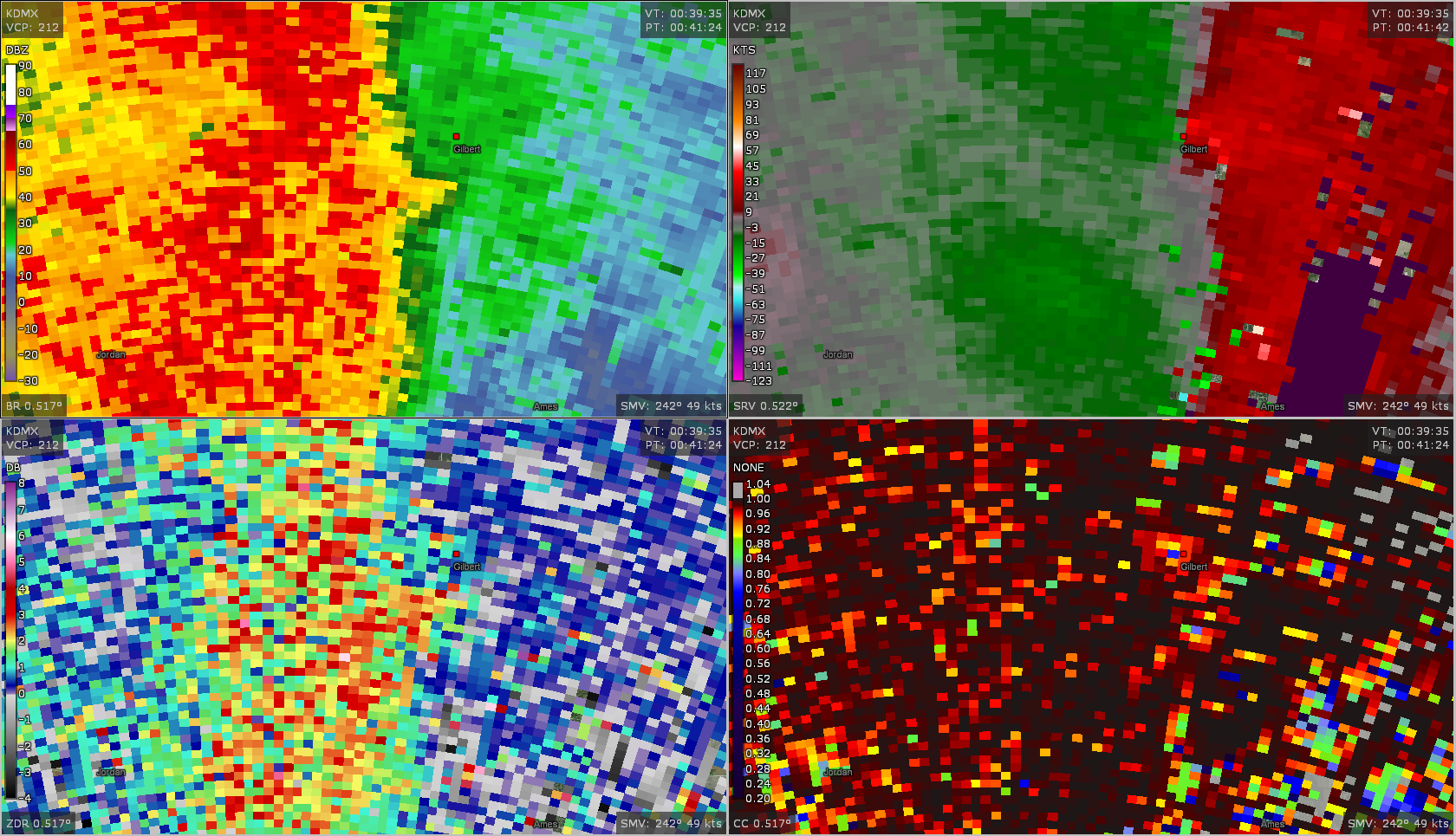 Questions!
rodney.donavon@noaa.gov
kevin.skow@noaa.gov
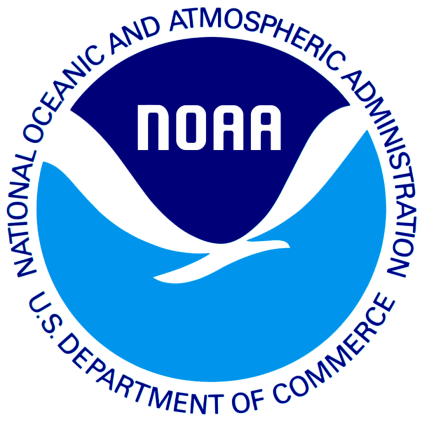 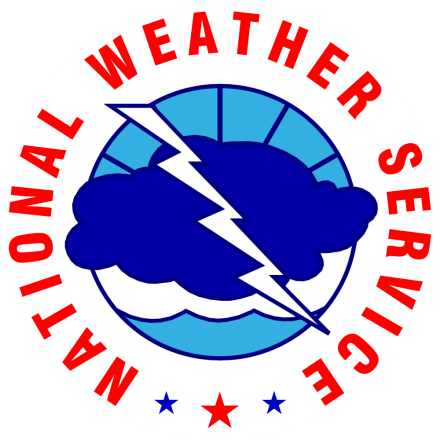